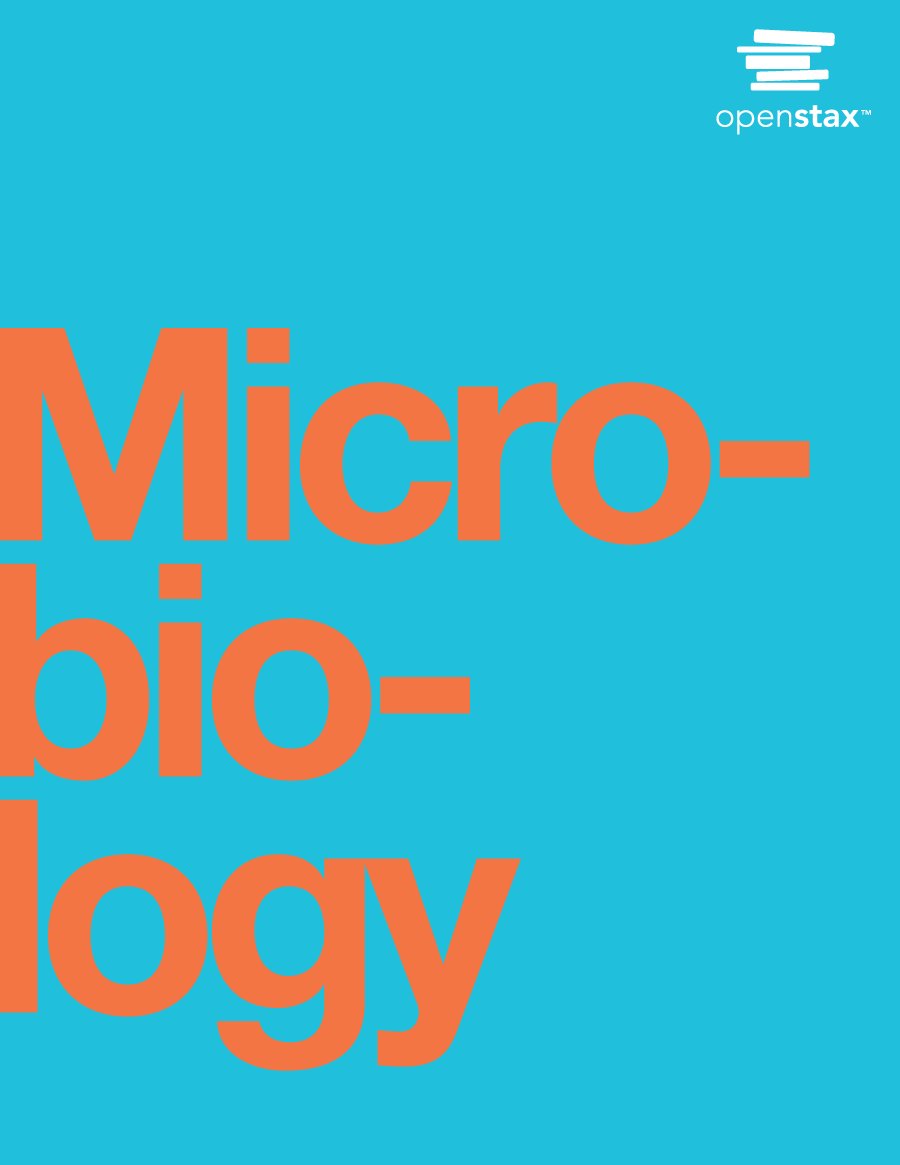 Appendix A and Ch. 7
Chemical Principles
Joseph Dionne
CCV - Rutland
Composition of Matter
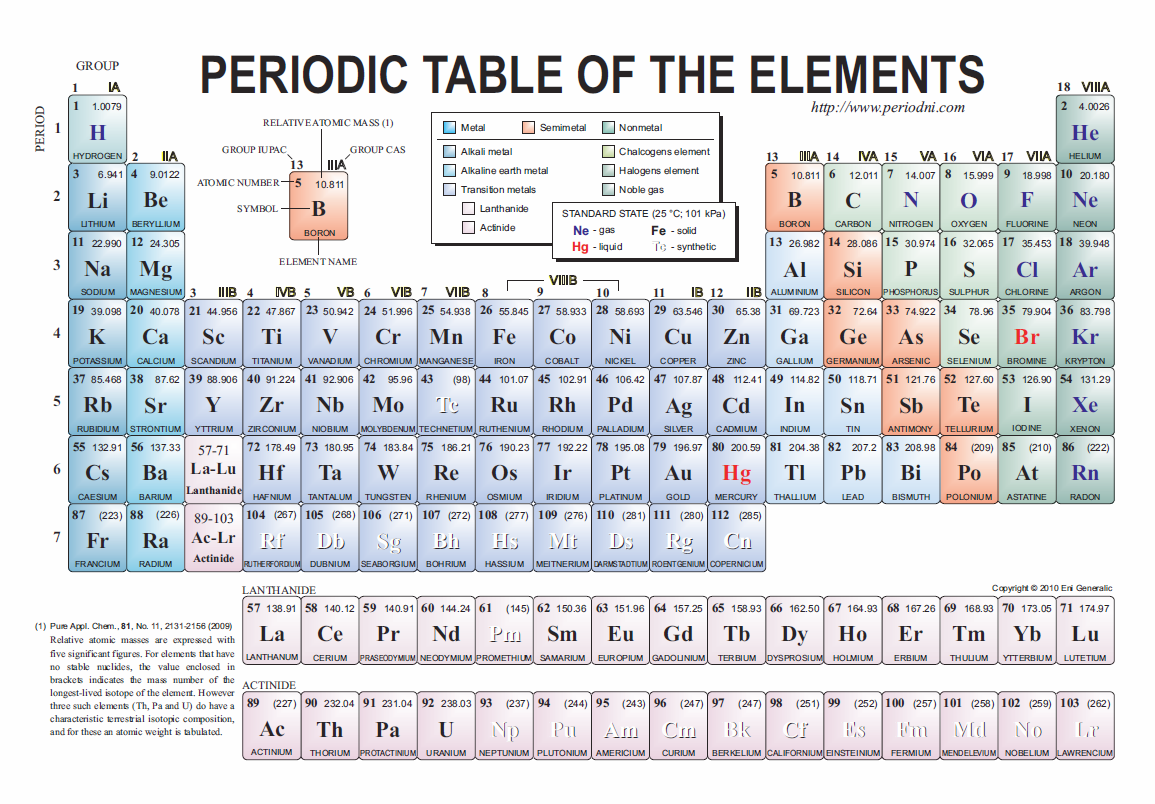 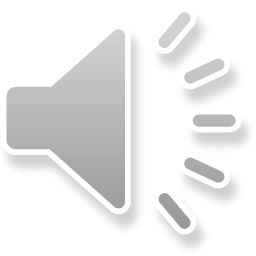 [Speaker Notes: Please listen to audio.]
Composition of Matter
Matter – anything that has mass & occupies space
Elements – basic building blocks of matter
Atom – smallest possible piece of an element

Atoms are composed of
Electrons: negatively charged particles
Protons: positively charged particles
Neutrons: uncharged particles
[Speaker Notes: Know this slide well.]
Basic Atomic Structure
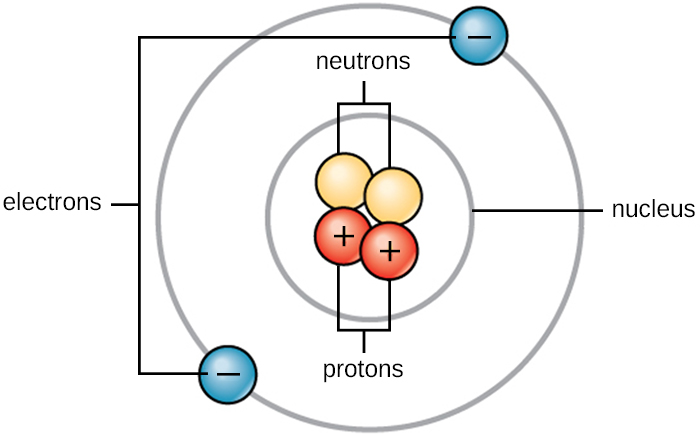 Atoms – made of protons (+1),  neutrons (0), & electrons (–1)
nucleus – center of atom
contains protons & neutrons (positive)
electrons move around outside the nucleus, creating an electron cloud
negative electrons attracted to positive nucleus
electrons can’t leave atom without input of energy
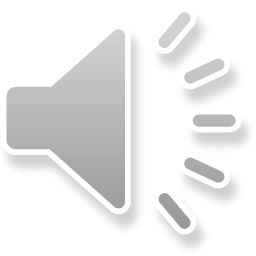 [Speaker Notes: Understand where electrons are located in comparison to protons, neutrons and the nucleus of an atom.
Hint: Do not confuse the nucleus of an atom with that of a cell.]
Bohr’s Atomic Structure
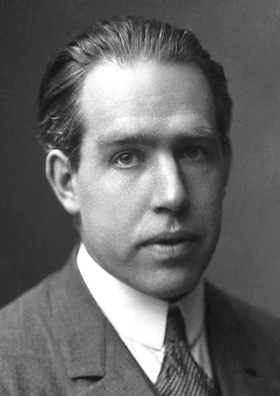 Niels Bohr (1913): Bohr Theory of Atomic Structure
electrons in an atom travel around nucleus like planets orbiting sun
can only be found in discrete electron shells; not in between
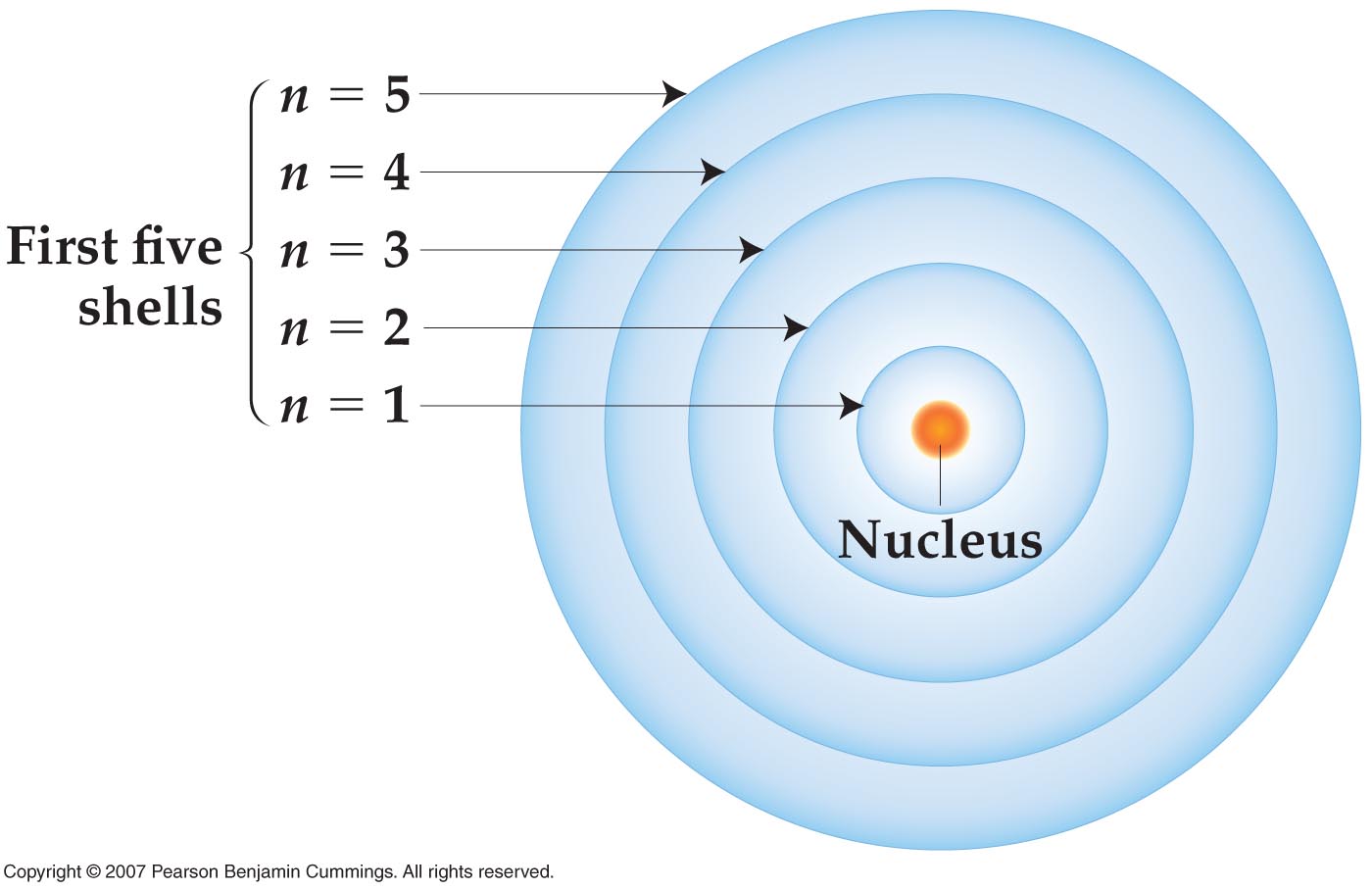 Heisenberg’s Uncertainty Principle
Bohr’s model not perfect…… electrons don’t actually travel in orbits
Heisenberg’s uncertainty principle – it’s impossible to know exactly where subatomic particles are
electrons are likely to be within an electron cloud
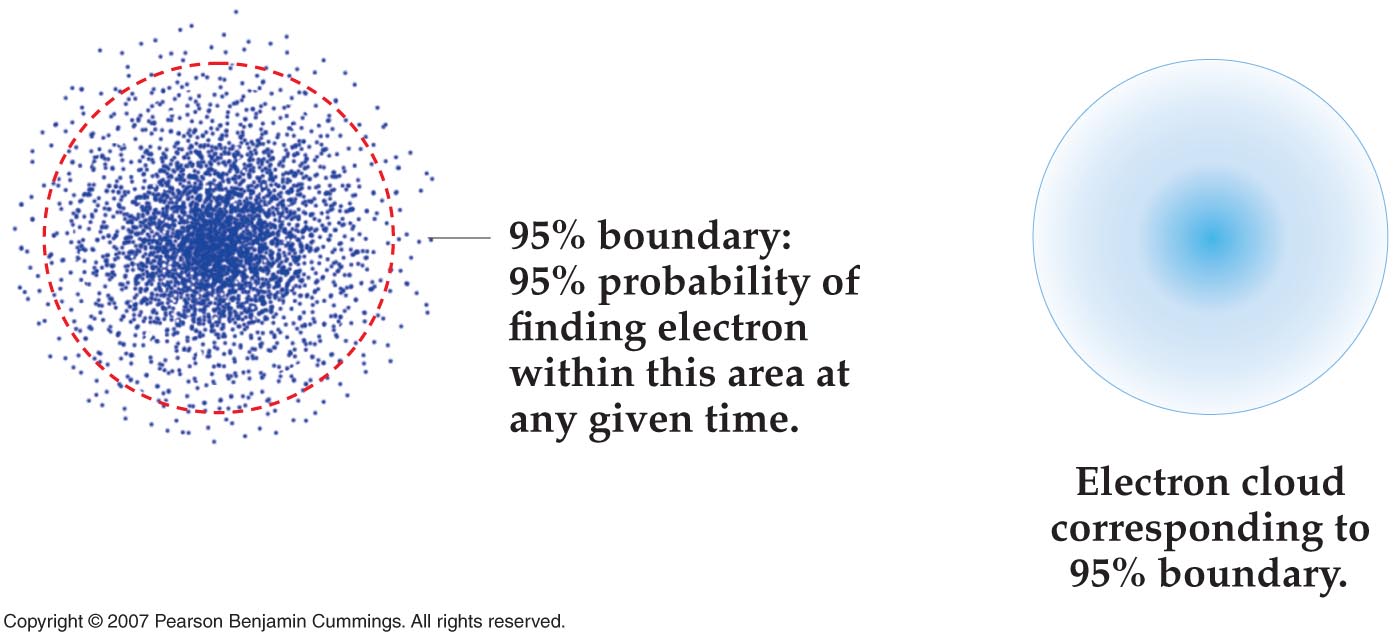 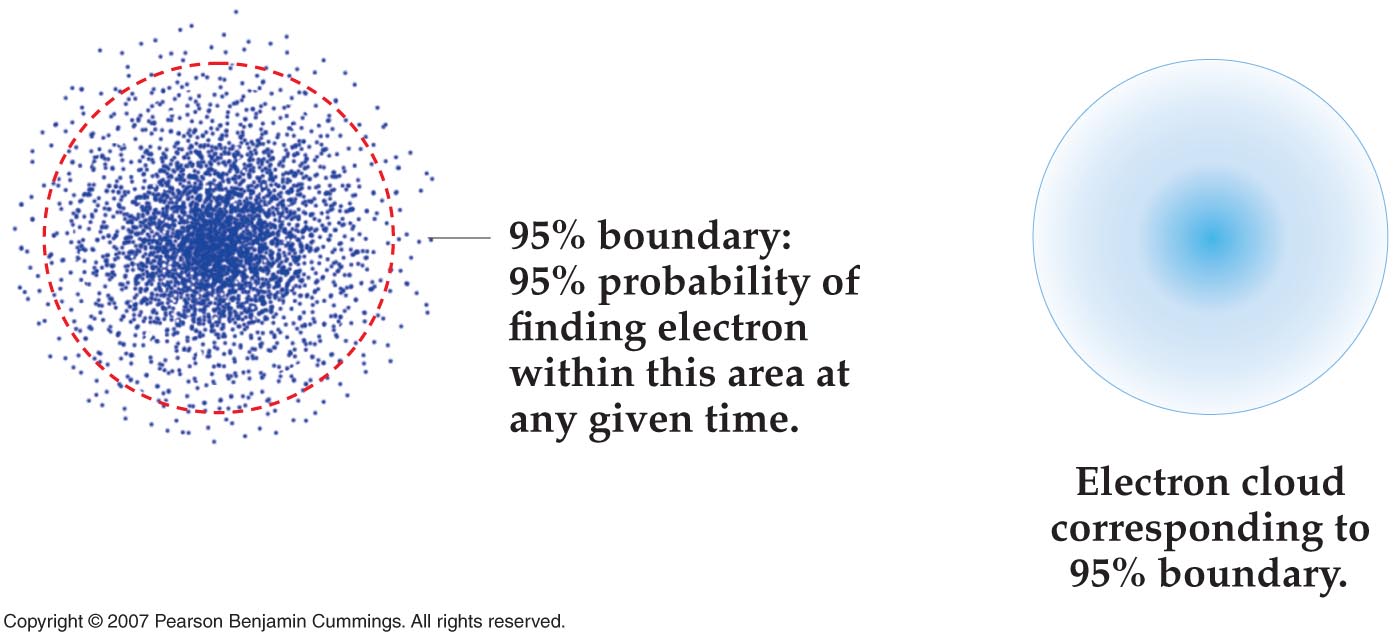 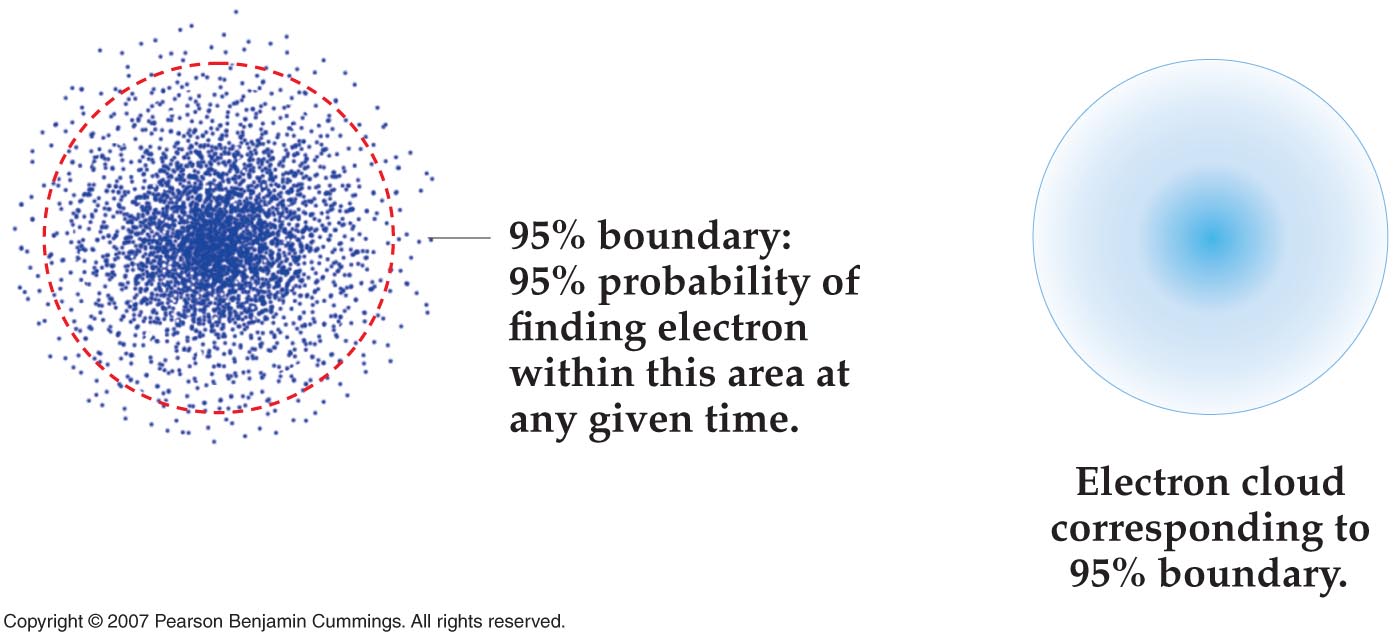 [Speaker Notes: Understand why Bohr’s model was not correct and discuss the Heisenberg’s uncertainty principle.]
Elemental Properties
Atomic Number – number of protons
Defines an element
Mass Number (atomic weight) – number of protons and neutrons
Almost every element will have an isotope (a version of the element with more neutrons)
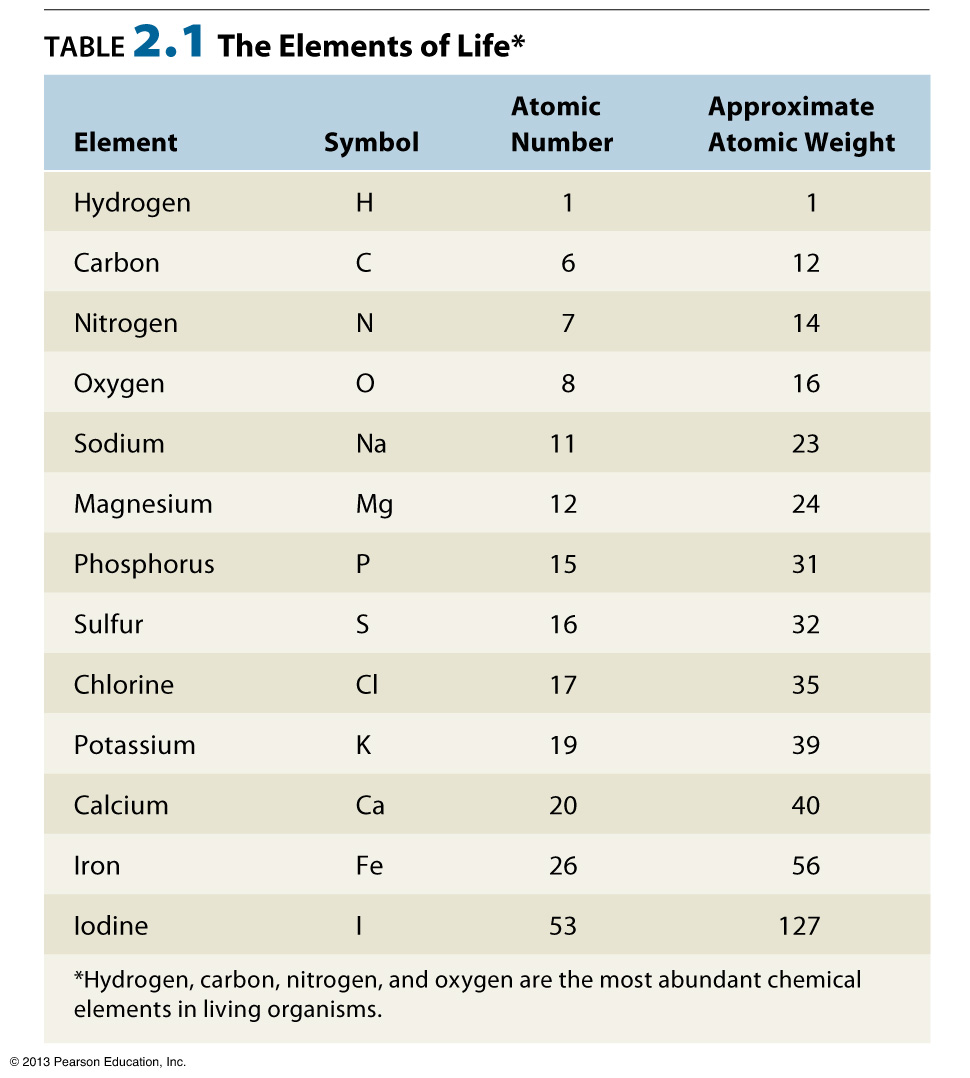 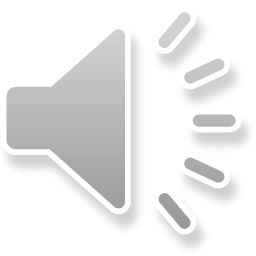 [Speaker Notes: Note: If an element is neutral in charge, then the atomic number (number of protons) will indirectly equal the number of electrons present.]
Chemical Bonds
Molecule – a collection of atoms bound together 
atmospheric oxygen: O2
methane: CH4
glucose: C6H12O6
Molecules can have chemical and physical properties that are very different from those of the atoms from which they are made

Chemical bonds – hold molecules together
Covalent bonds
Ionic bonds
Hydrogen bonds
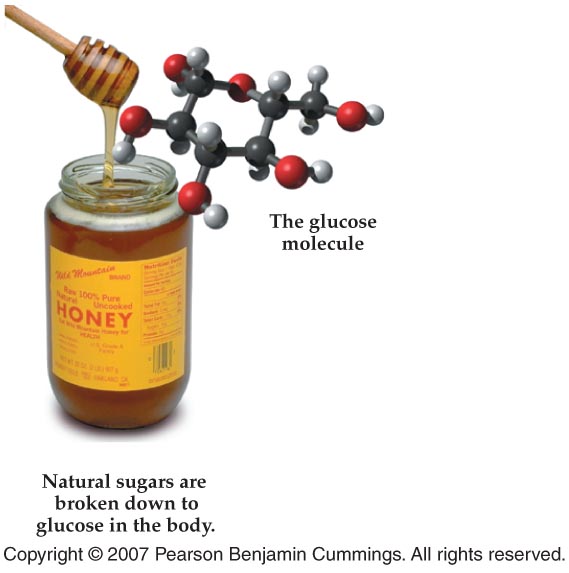 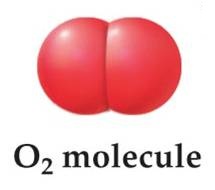 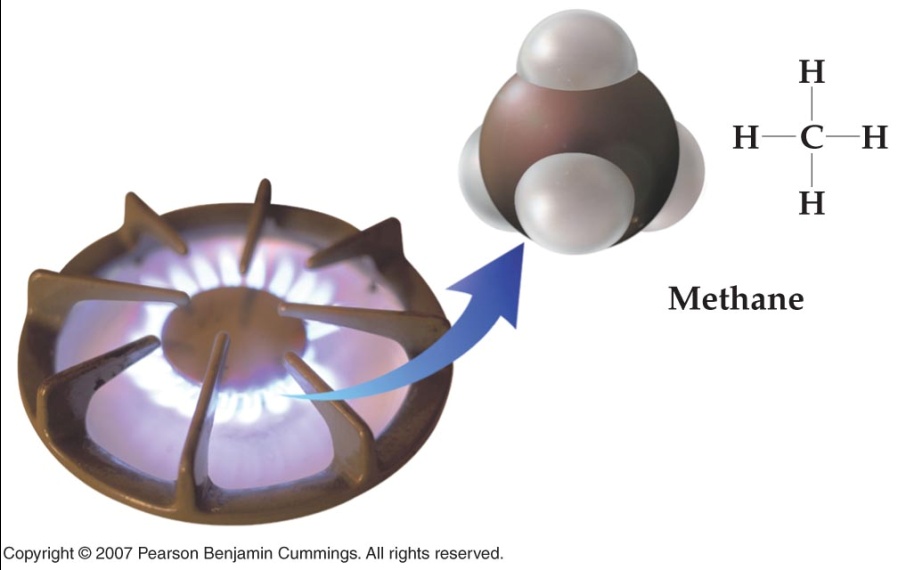 Covalent Bonds
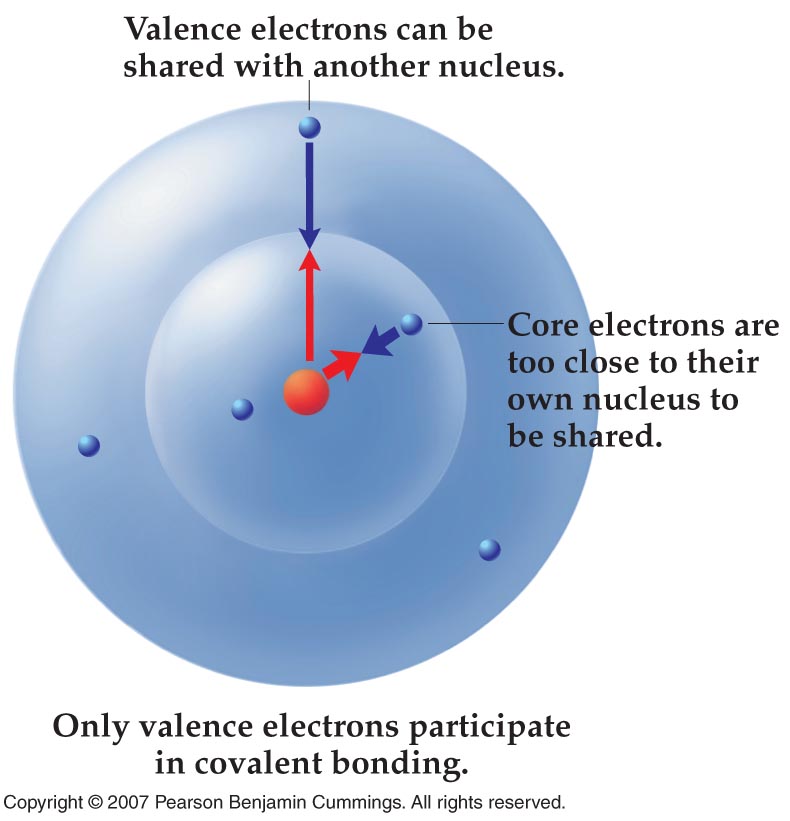 When atoms come together to form molecules, it’s always the valence electrons that interact
valence electrons – in outer shell
Covalent bond –results from valence electrons being shared between two nuclei; bond holds molecules together
electrons are shared
very strong bond
generally between nonmetals
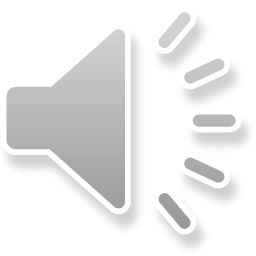 [Speaker Notes: Here, most atoms want to share a total of 8 electrons in the valence shell, this is known as the octet rule. An exception is Hydrogen, which only wants to share a total of 2 electrons.]
Ionic Bonds – Transferring Electrons
Ionic bond – a bond between two ions, formed when atoms of one give up electrons and the atoms of the other accept electrons
electrons are transferred, NOT shared
electrons lost by metal, gained by nonmetal
oppositely charged ions attract each other
moderately strong bond
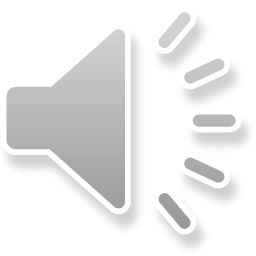 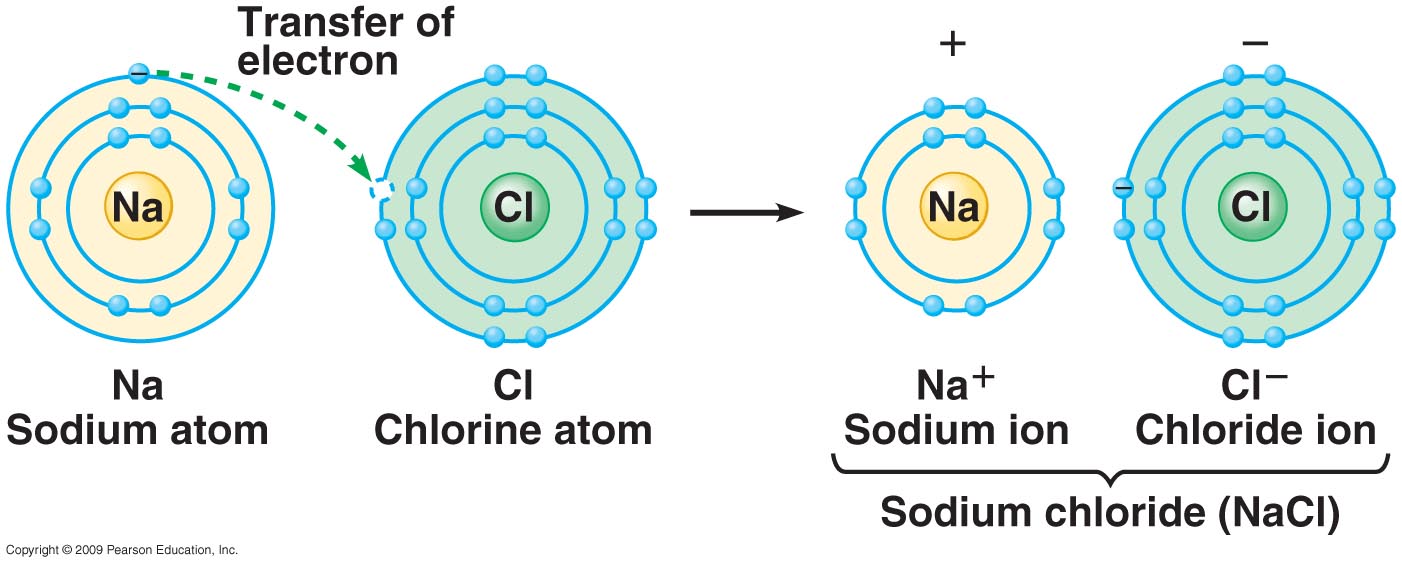 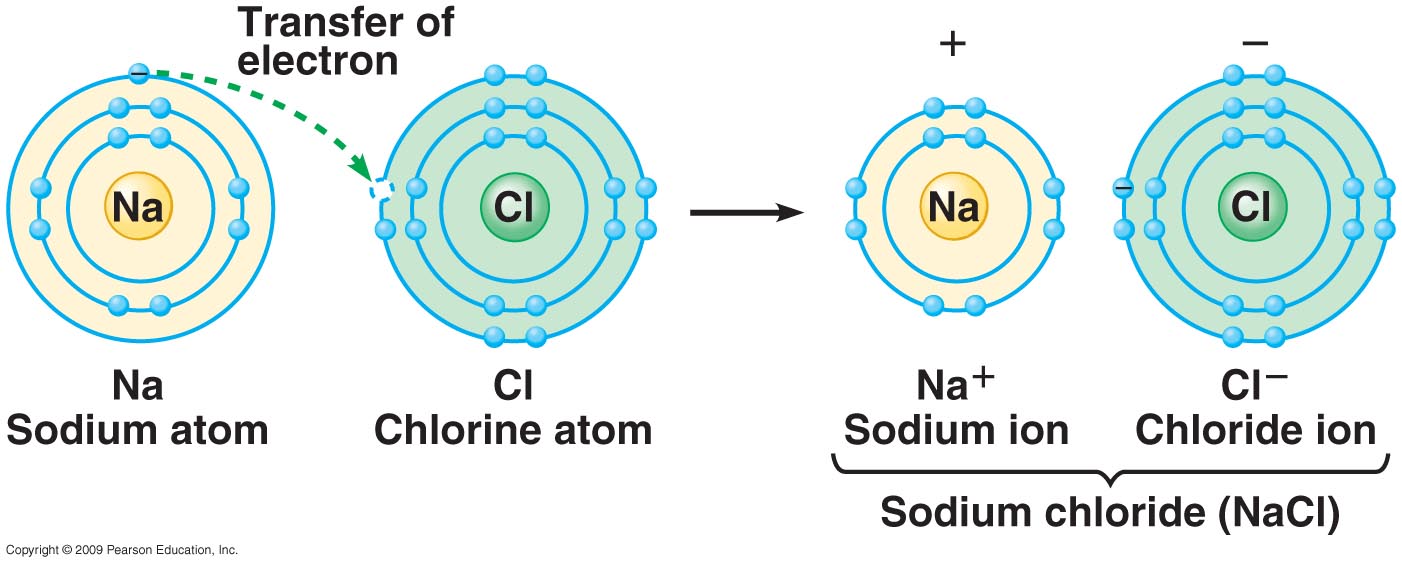 [Speaker Notes: Chlorine takes an electron from sodium, causing Na+ and Cl-, opposites attract so the two atoms bond together
In general, non-metals form covalent bonds and metals form ionic bonds with non-metals
Question: If Sodium lost an electron, why is it designated as being “+”? Hint: what charge does an electron have?]
Hydrogen Bonds
Hydrogen bond – attraction between δ+ H covalently bonded to O, N, or F and δ– O, N, or F of another molecule
Hydrogen bonds:
individually fairly weak
collectively quite strong
responsible for unique
	properties of water
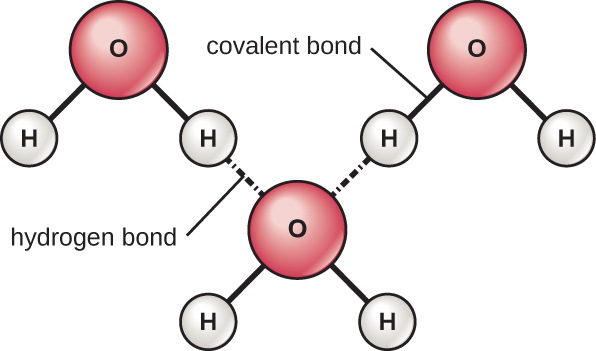 [Speaker Notes: δ means partially, or weakly (negative or positive) in charge
Hydrogen bonding is what allows for the surface tension of water. For example, if you have two droplets of water near each other what happens as they touch? Do they remain as two drops? What happens when you jump into a pool? Does the water break into individual molecules or do droplets cause a splash? Which is less painful a cannonball into a pool or a belly flop? Why? (Hint: think surface area versus surface tension). These are all examples of Hydrogen bonding.]
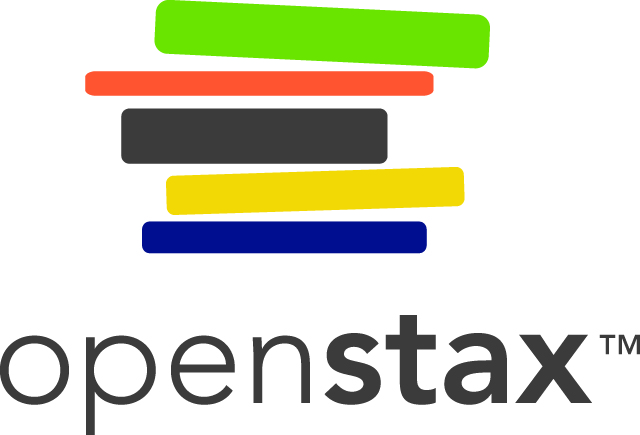 Dissociation of ions in water
When table salt (NaCl) is mixed in water, spheres of hydration form around the ions.
Chemical Reactions
Chemical reactions involve the making or breaking of bonds between atoms
A change in chemical energy occurs during a chemical reaction
Endergonic reactions absorb energy (as in making a bond)
Exergonic reactions release energy (as in breaking a bond)
[Speaker Notes: Please know the bolded definitions.]
Chemical reactions
Combinesto form
Breaksdown into
A
+
B
AB
AB
A
+
B
Synthesis Reaction
Occur when atoms, ions, or molecules combine to form new, larger molecules
Anabolism is the synthesis of molecules in a cell



Decomposition Reaction
Occur when a molecule is split into smaller molecules, ions, or atoms
Catabolism is the decomposition reactions in a cell
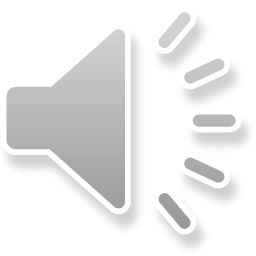 [Speaker Notes: Be able to identify the type of reaction and define the terms in bold.]
Important Biological Molecules
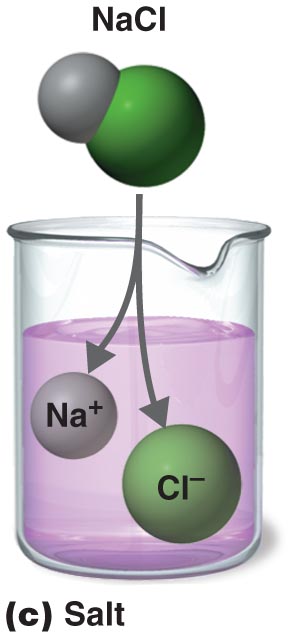 Inorganic compounds:
lack carbon 
usually ionic bonds – somewhat strong
transfer of electrons
Organic compounds:
always contain carbon & hydrogen
usually covalent bonds – very strong
sharing of electrons
usually structurally complex
straight or branched chains, rings
macromolecules – giant molecules
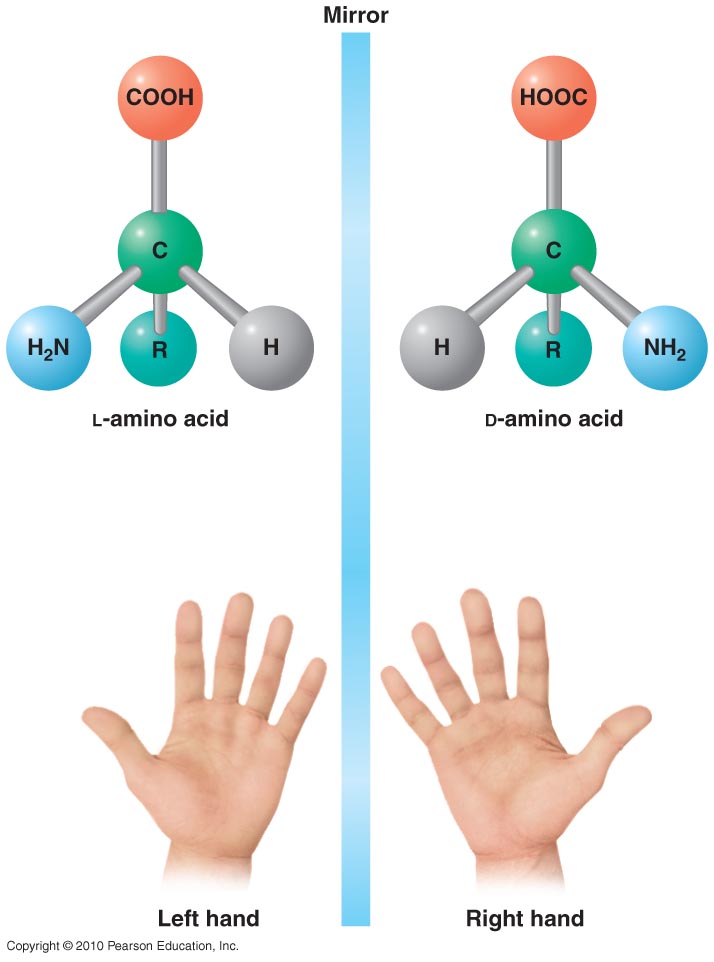 Carbon
Carbon has 4 outer electrons (e–s):
can form up to 4 covalent bonds
atoms “want” filled outer shells: 8 e–s in 2nd shell
All living things based on carbon
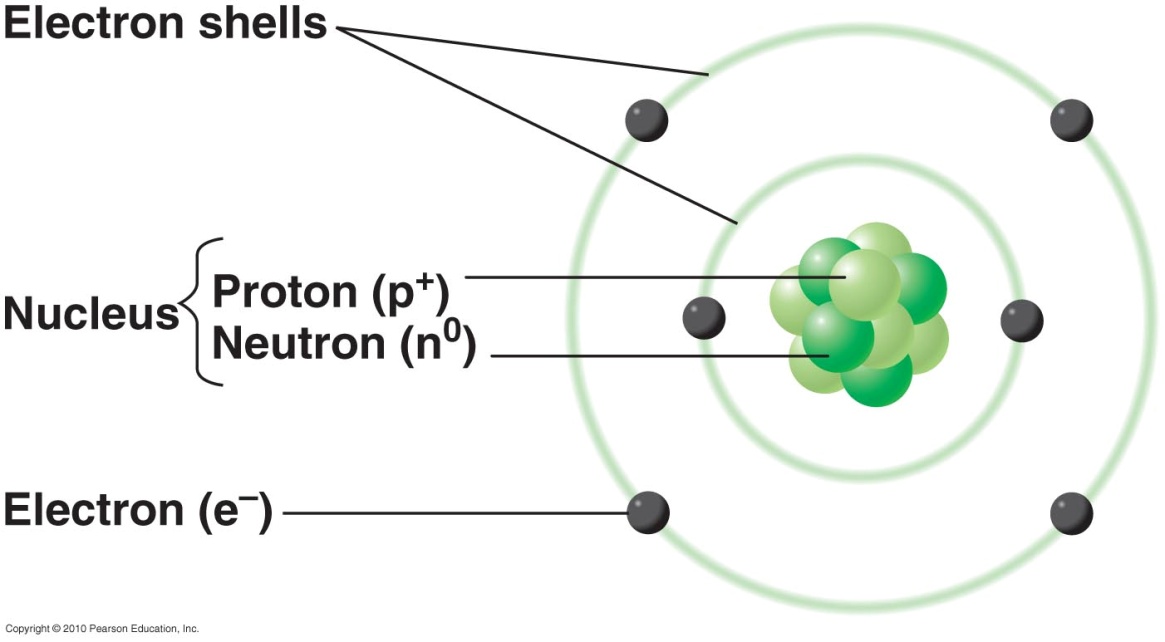 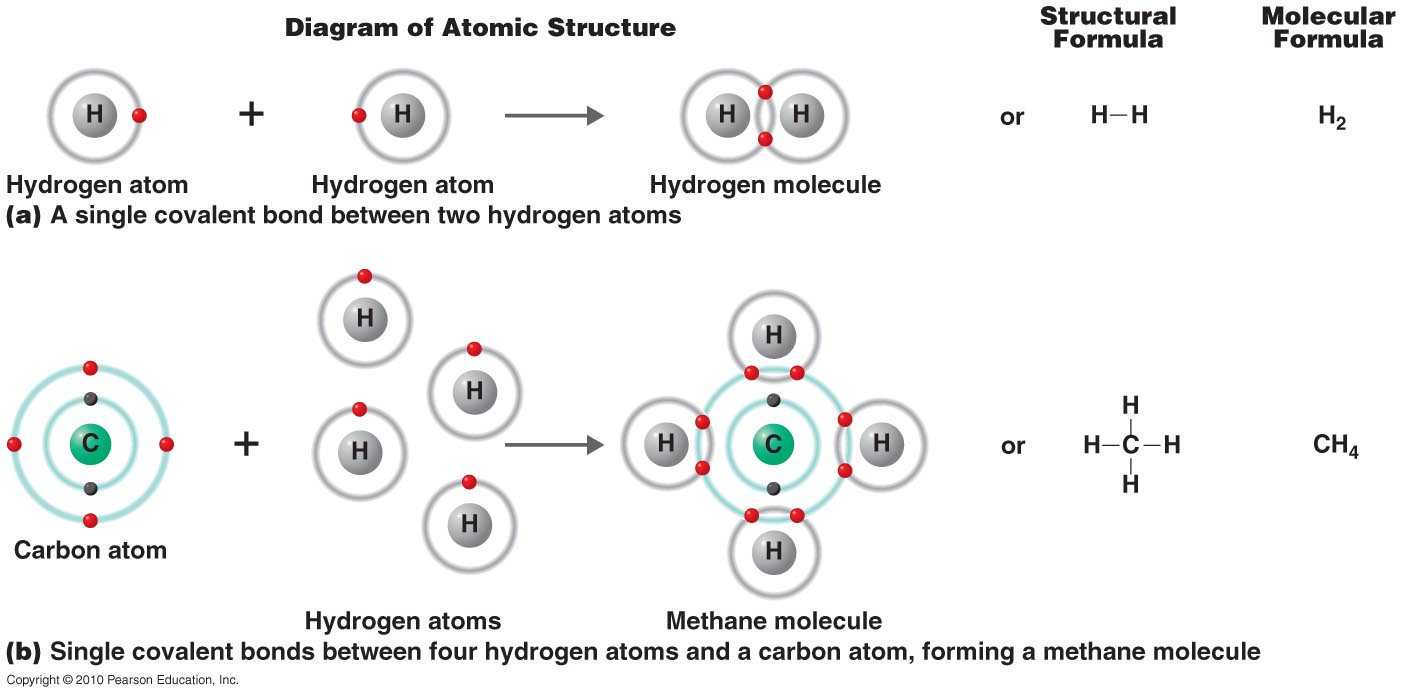 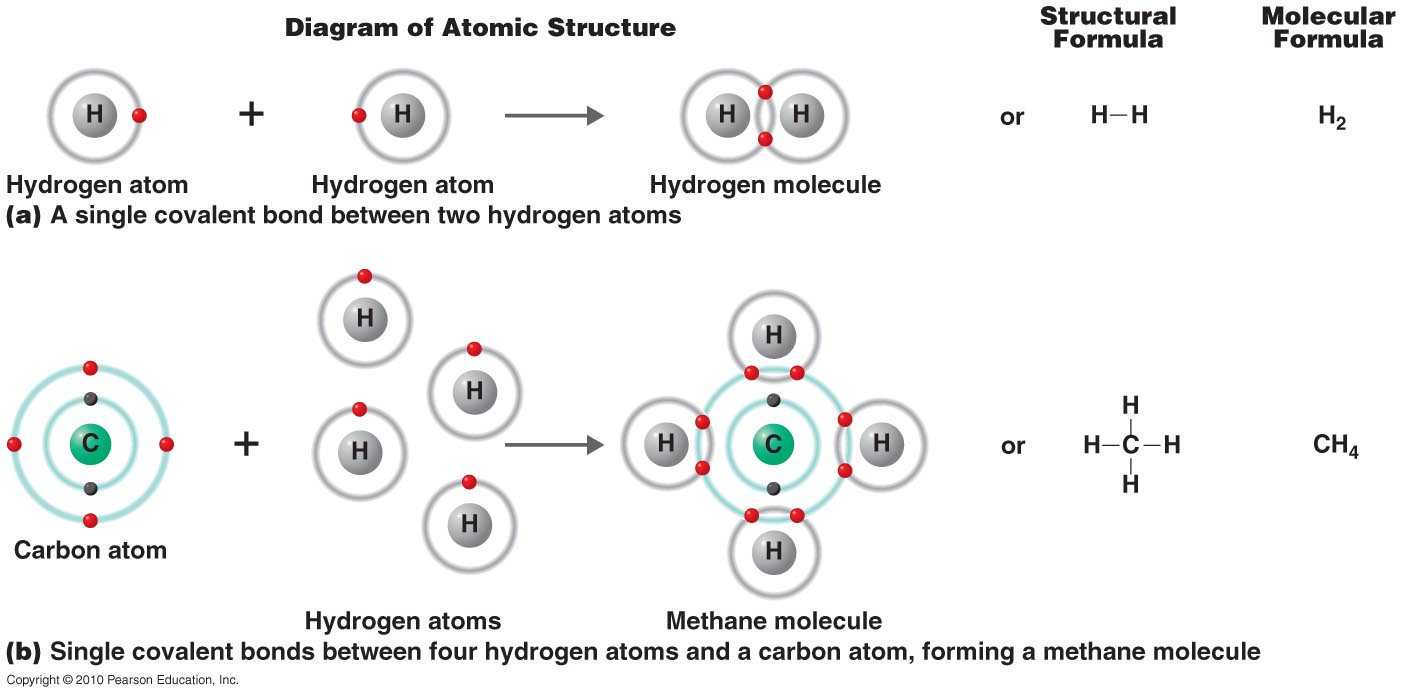 Nonpolar versus Polar Covalent Bonds
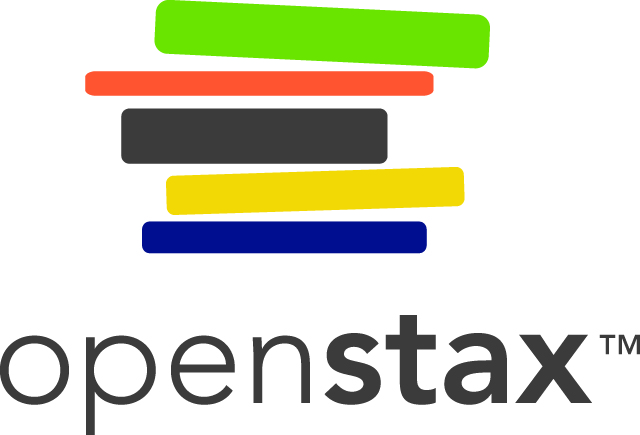 The water molecule (top left) depicts a polar bond with a slightly positive charge on the hydrogen atoms and a slightly negative charge on the oxygen. Methane (top right) is an example of a nonpolar covalent bond. Sodium chloride (bottom) is a substance formed from ionic bonds between sodium and chlorine.
Water
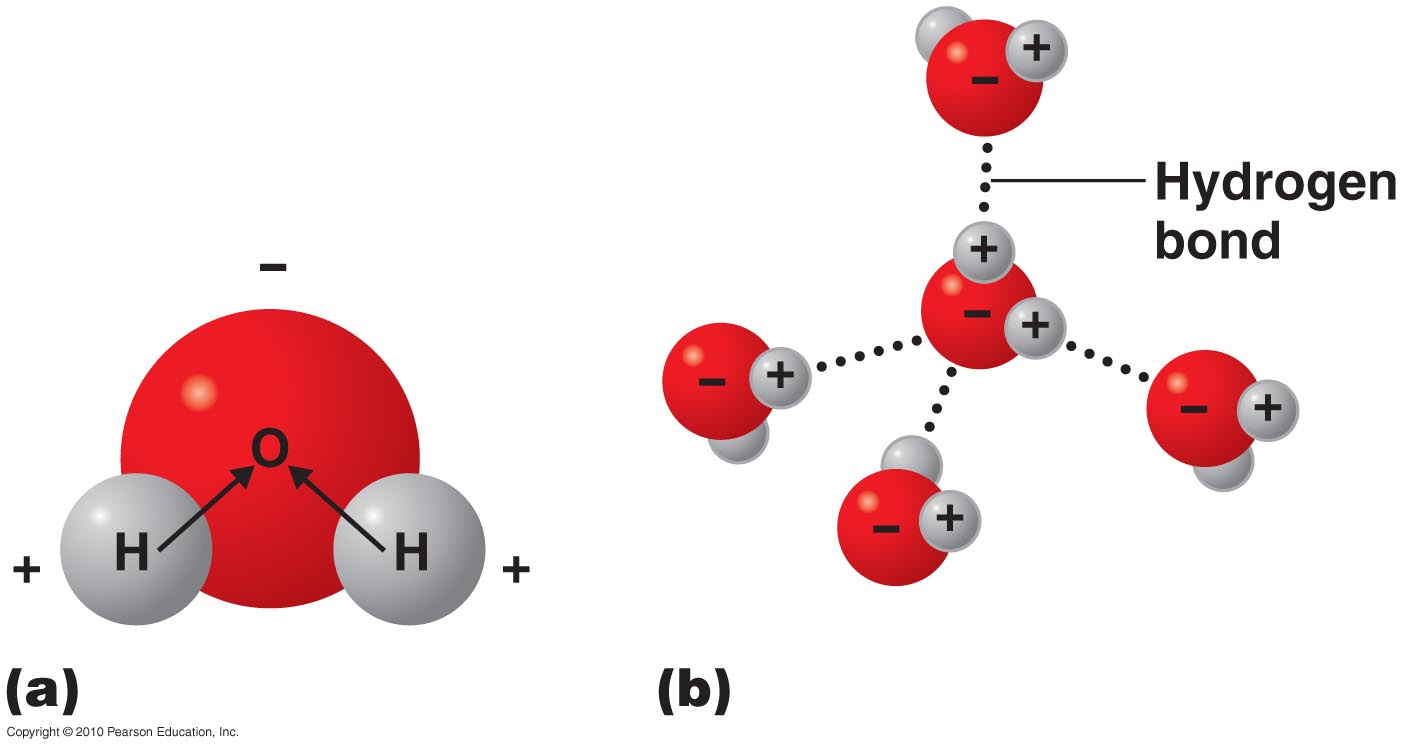 Water: H2O; abundant, necessary for life
Polar molecule – unequal distribution of charges
O slightly negative, Hs slightly positive
forms hydrogen bonds with nearby molecules
weak bonds between partially positive & negative parts of nearby molecules
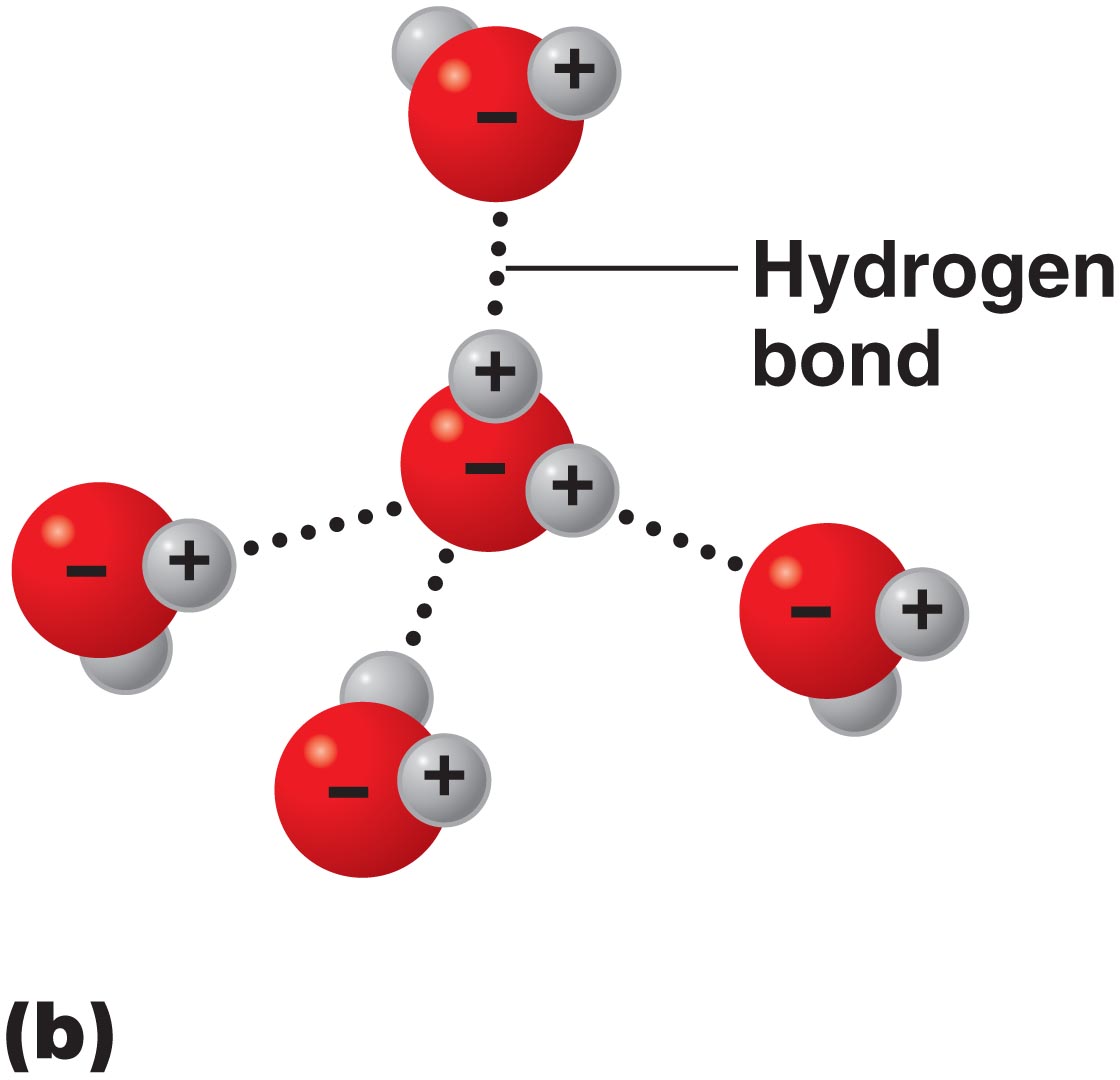 [Speaker Notes: Please understand this concept well.]
Unique Properties of water
Polarity causes important properties of water:
ice less dense than water
high boiling point
good temperature buffer
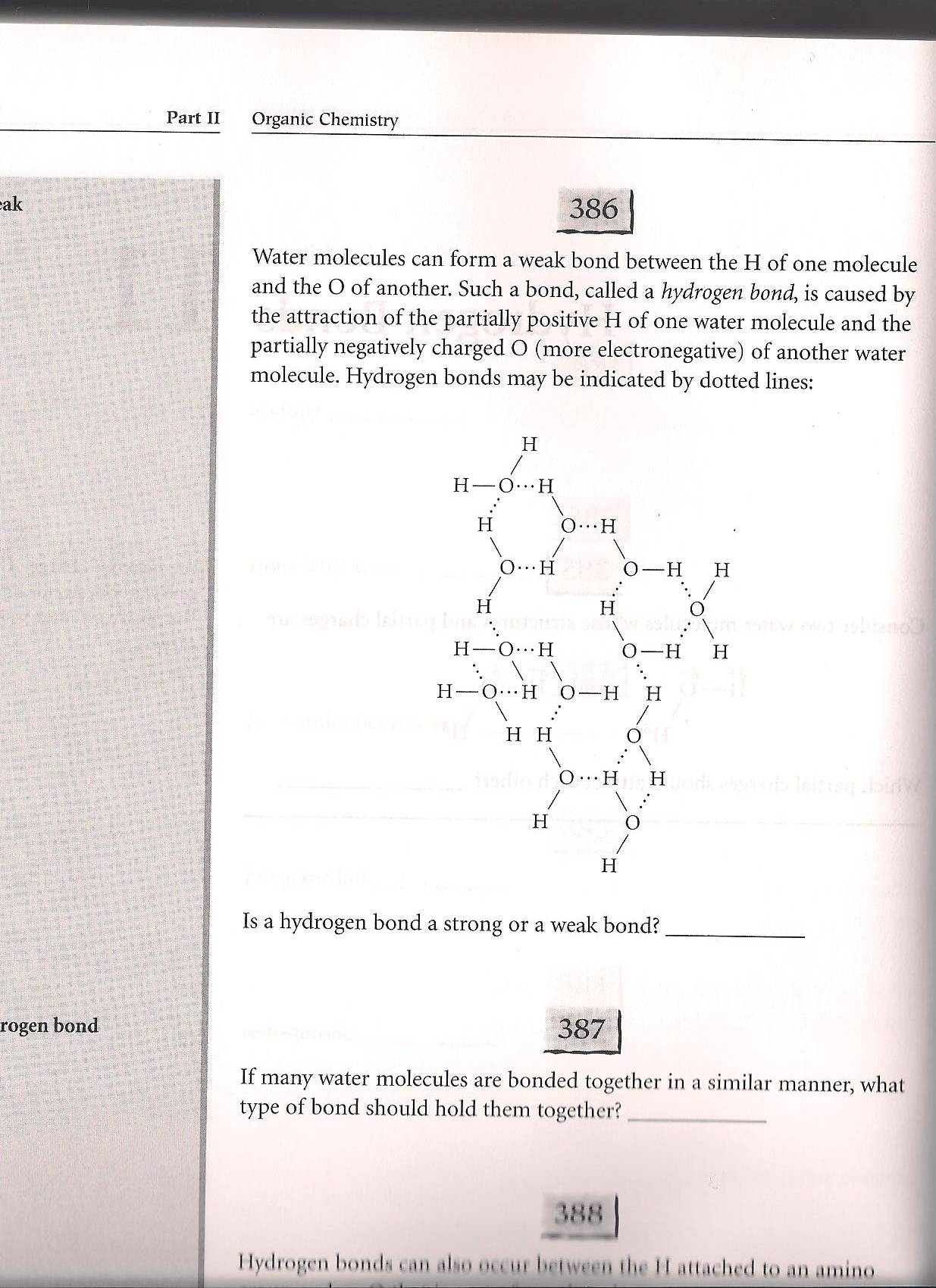 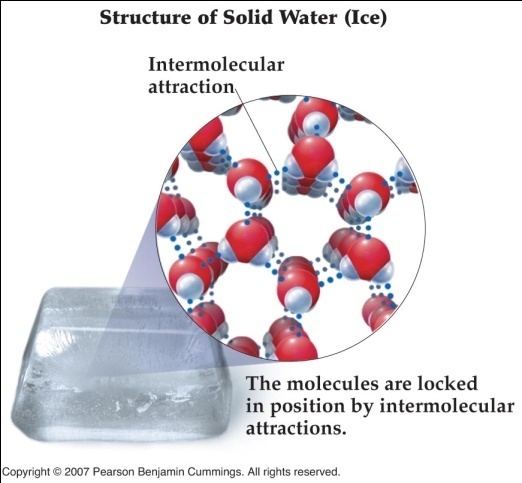 [Speaker Notes: Please know these properties of water]
Water
Solvent – dissolves other substances
water: the universal solvent
polar substances dissociate (ionize) in water, forming solutes
water surrounds ions, forms hydrogen bonds
facilitates many chemical reactions
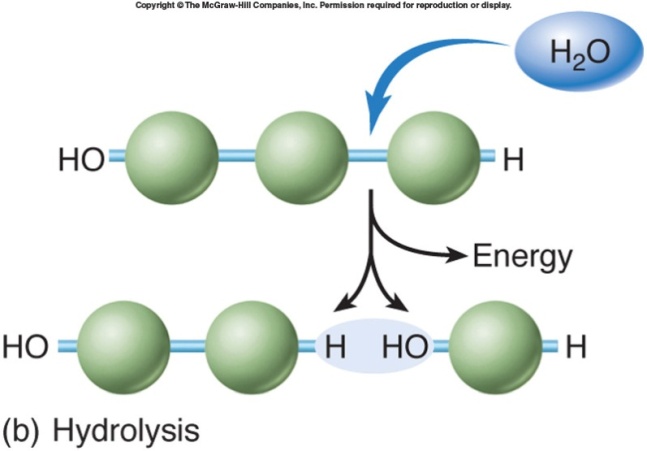 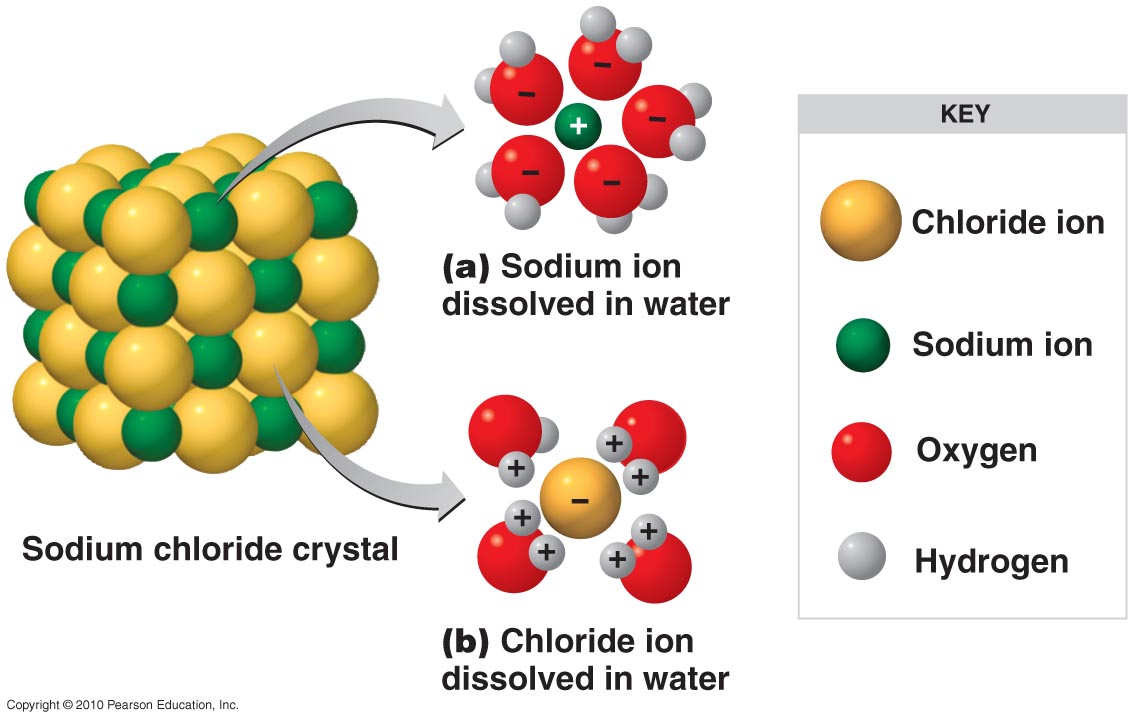 [Speaker Notes: The importance of water in biochemical (life sustaining) reactions. Please know the definitions of solvent, solute and solution.]
Acids, Bases, and Salts
Acids – H+ donor; dissociate into one or more H+ 
		HCl  H+ + Cl 
Bases – H+ acceptor; dissociate into one or more OH 
		NaOH  Na+ + OH
Salts – dissociate into cations (positive ions) & anions (negative ions), but not H+ or OH
		NaCl  Na+ + Cl
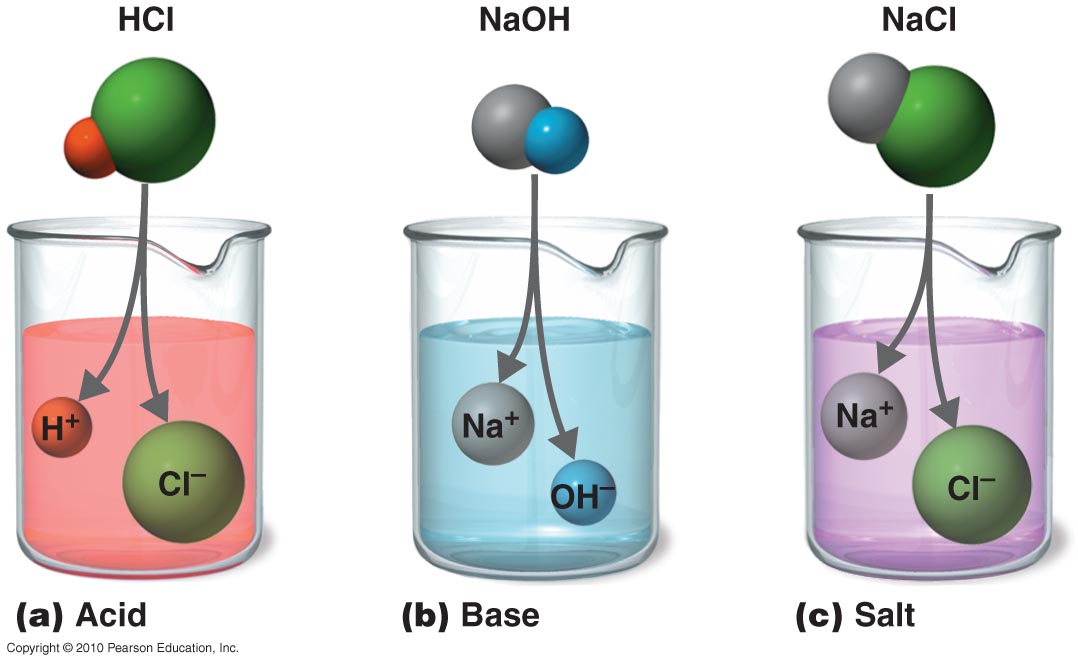 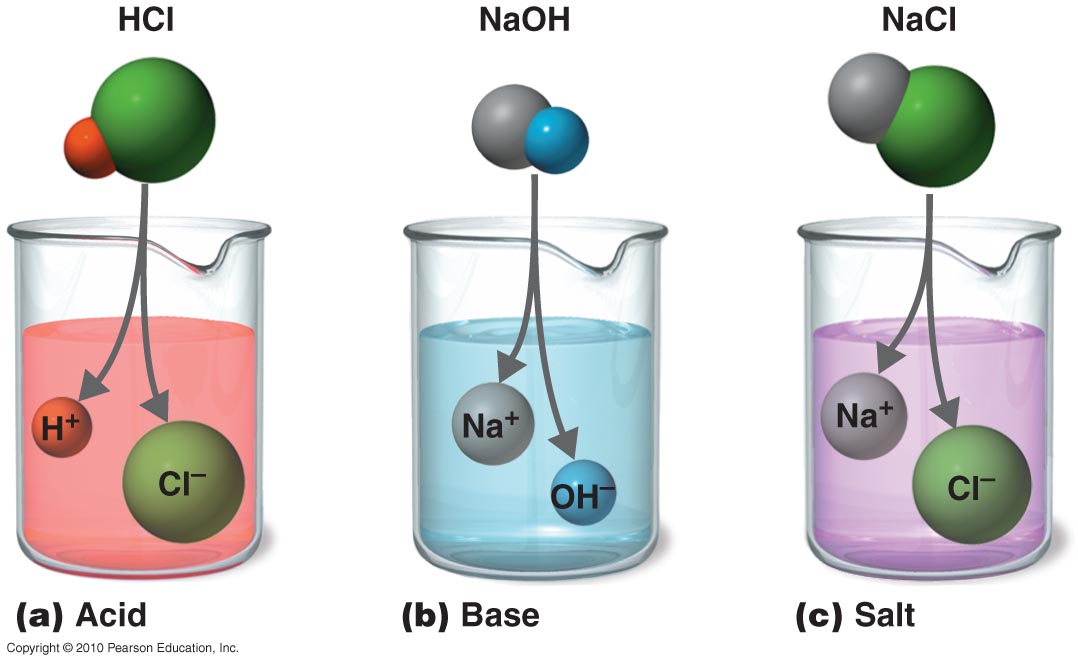 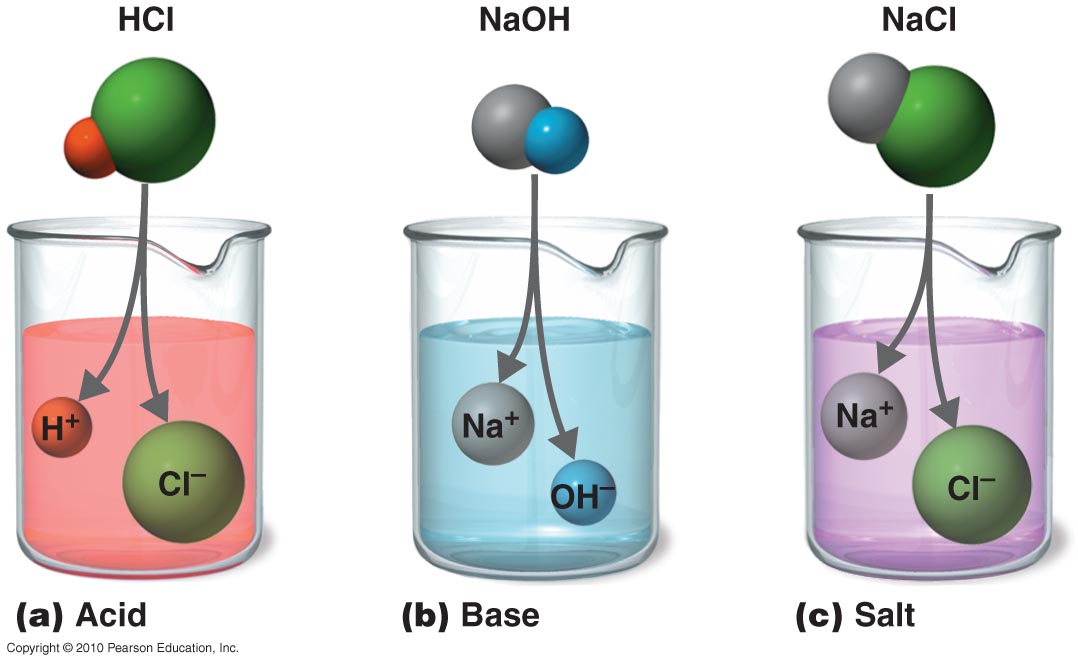 [Speaker Notes: Please know these definitions]
Acid-Base Balance
pH – concentration of H+ in solution:  pH = log[H+]
pH scale: logarithmic
from 0 (strong acid) to 14 (strong base); 7 is neutral
Buffers – prevent changes in pH
release & accept H+
Most organisms grow best at pH 6.5-8.5
enzymes require particular pHs to retain shape
biochemical reactions very sensitive to pH
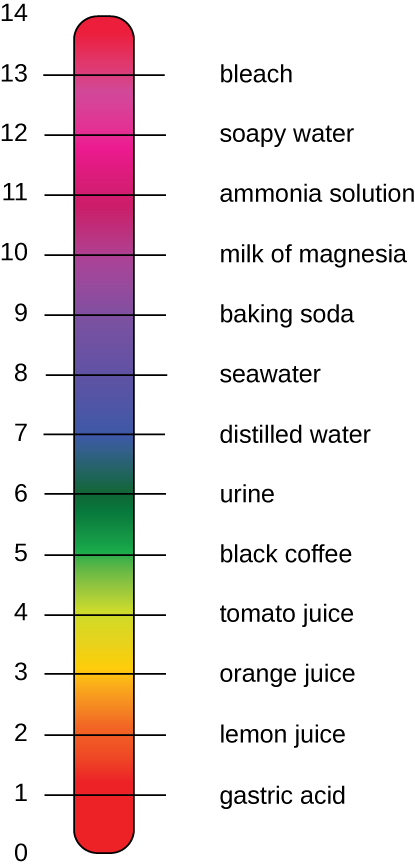 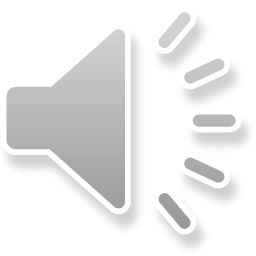 [Speaker Notes: Please be familiar with the info on the left side of the slide. You do NOT need to know the pH of the liquids given, they are simply a reference for you.]
Structure and Chemistry
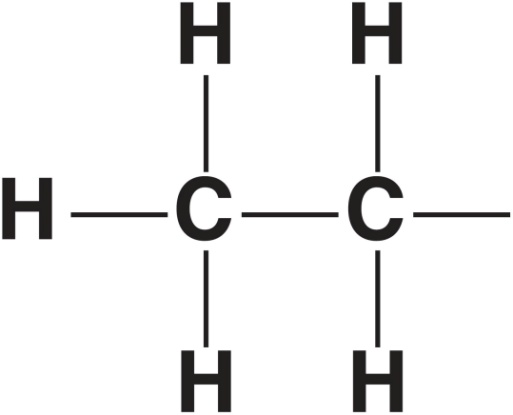 Carbon skeleton – chain of carbon atoms in an organic molecule
Functional groups – specific groups of atoms
responsible for most chemical properties of organic compounds
e.g. alcohols have hydroxyl (–OH) groups
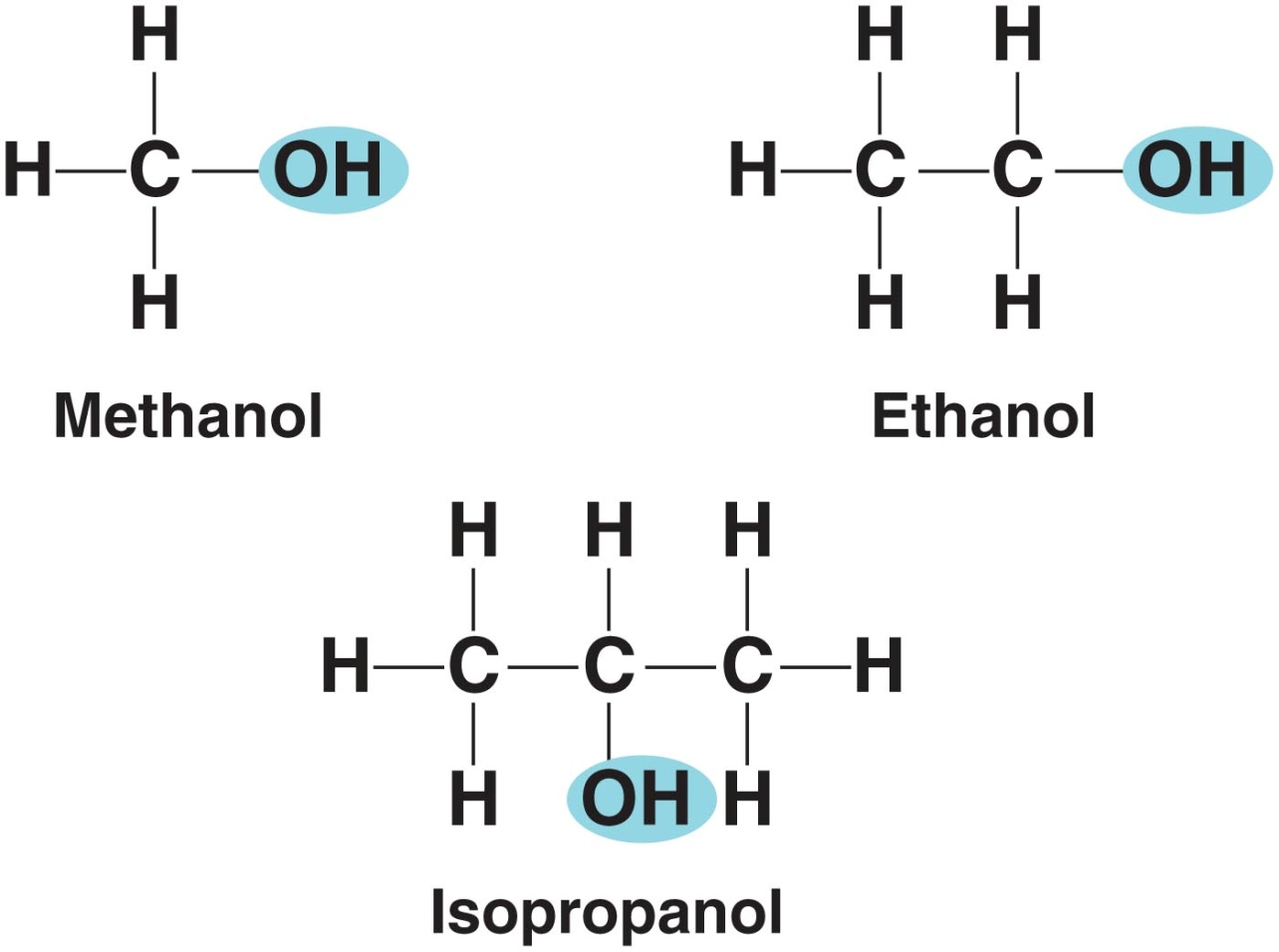 Functional Groups
Biological molecules often have >1 functional group
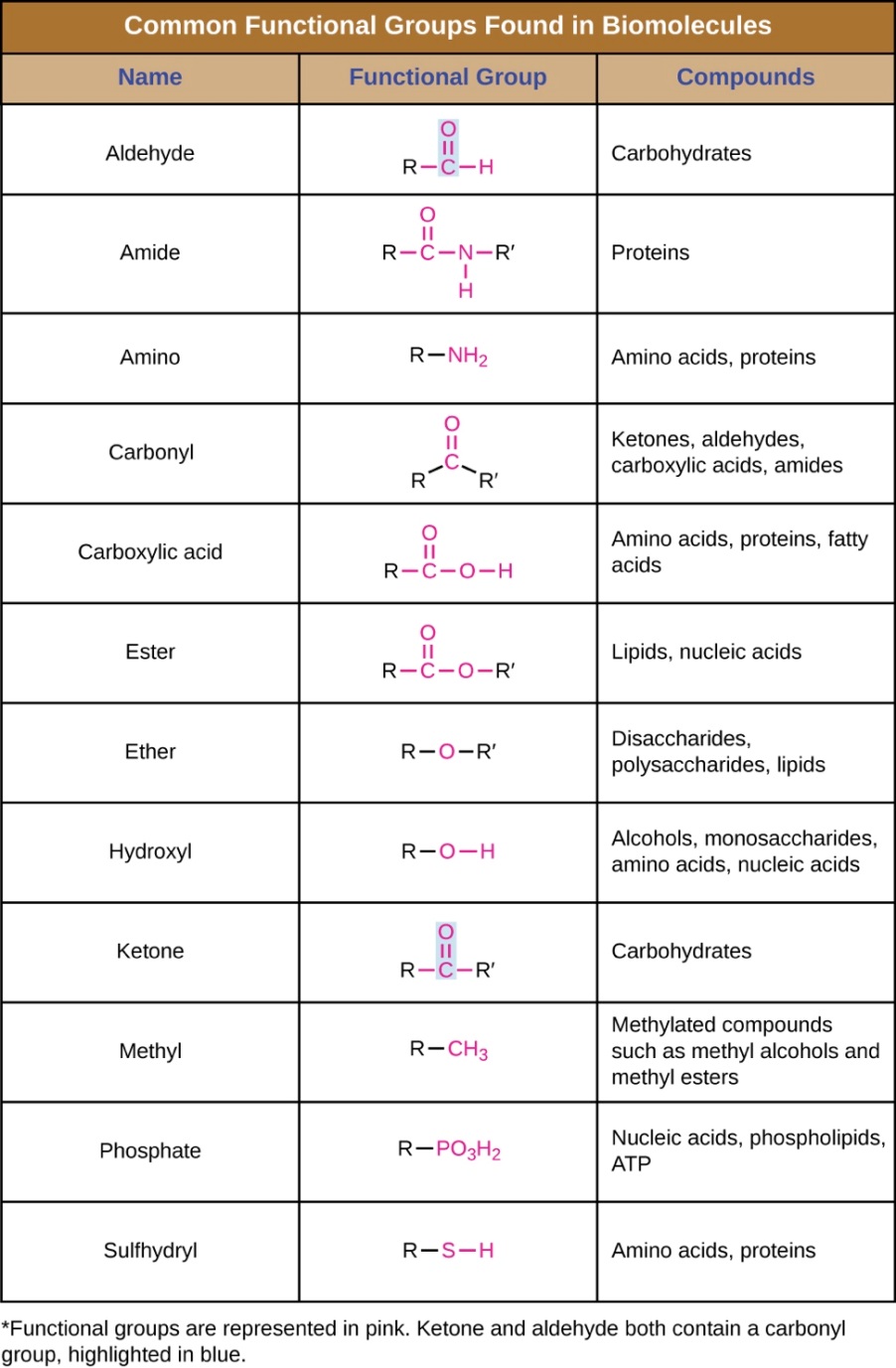 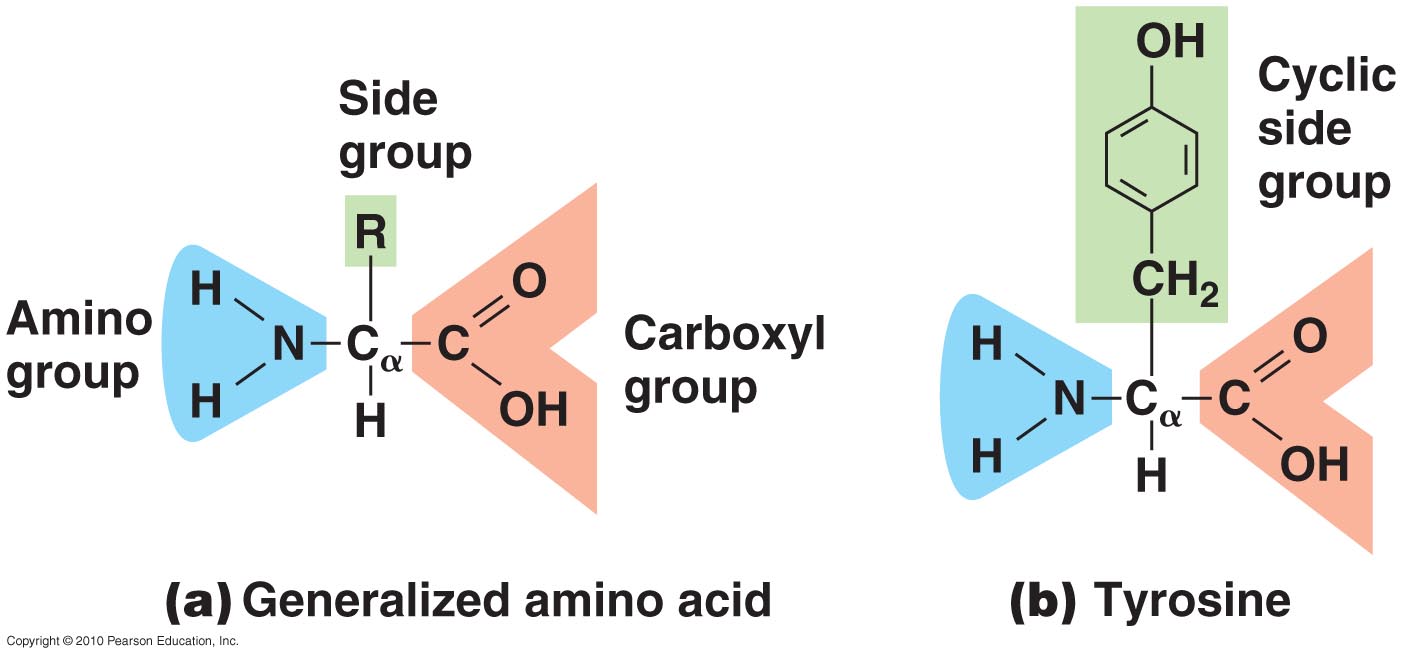 [Speaker Notes: You do not need to identify these. I simply want you to have heard of them so when we name molecules later in the term, you have an idea of where the name came from. Please understand that the varying functional groups are what define the chemical properties of each compound.]
Macromolecules
Macromolecules – polymers consisting of many small repeating monomers, bonded covalently
Macromolecules & their monomers:
carbohydrates: monosaccharides
lipids: fatty acids & glycerol
proteins: amino acids
nucleic acids: nucleotides
[Speaker Notes: Please be ABLE to name the macromolecules and their respective monomers.]
Polymers
Monomers joined into polymers by dehydration synthesis or condensation reactions
produces water
energy required to make bonds
“building”
Polymers broken apart into monomers by hydrolysis
requires water
energy released when bonds broken
“burning”
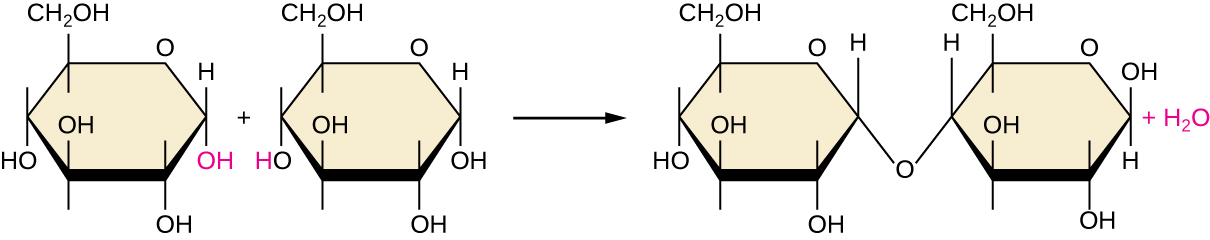 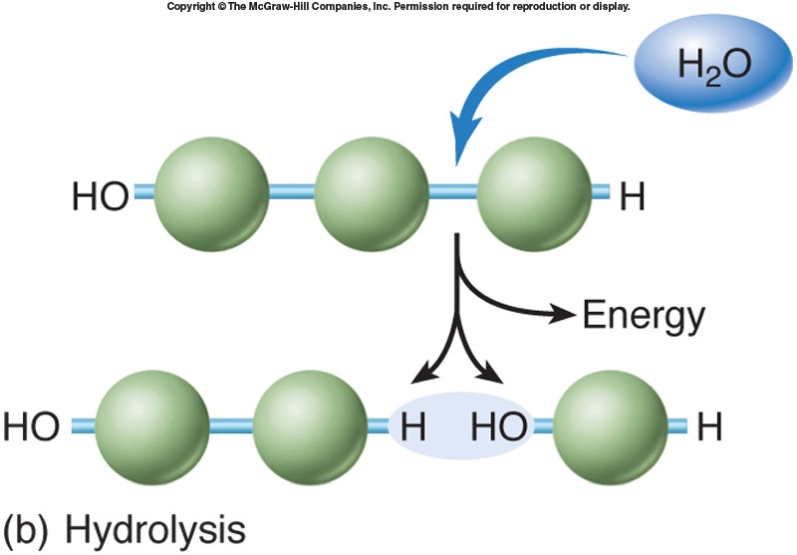 [Speaker Notes: Please know the difference between dehydration and hydrolysis reactions.]
Simple Carbohydrates
Cell structures & energy sources
Made of C, H, & O; formula (CH2O)n
Monosaccharides – simple sugars; 3-7 C atoms
glucose, fructose, galactose
Disaccharides – 2 monosaccharides joined by dehydration synthesis (broken down by hydrolysis)
sucrose, lactose, maltose
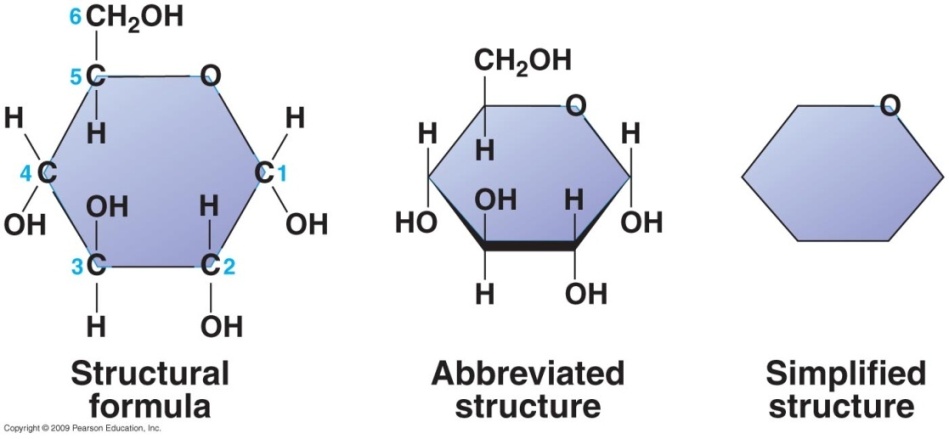 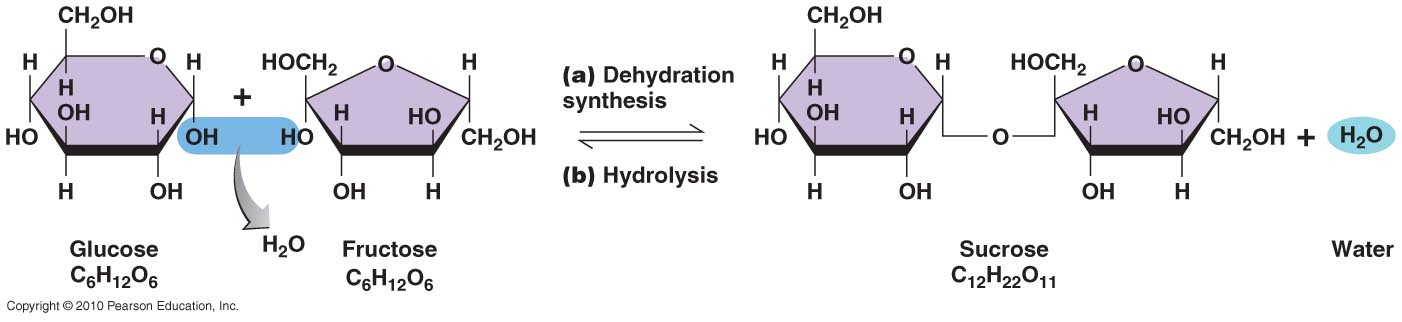 Complex Carbohydrates
Polysaccharides – 10s or 100s of monosaccharides joined through dehydration synthesis
not sweet or soluble in water
starch (storage in plants), glycogen (storage in animals), & cellulose (structural in plants)
all glucose polymers; different types of covalent bonds
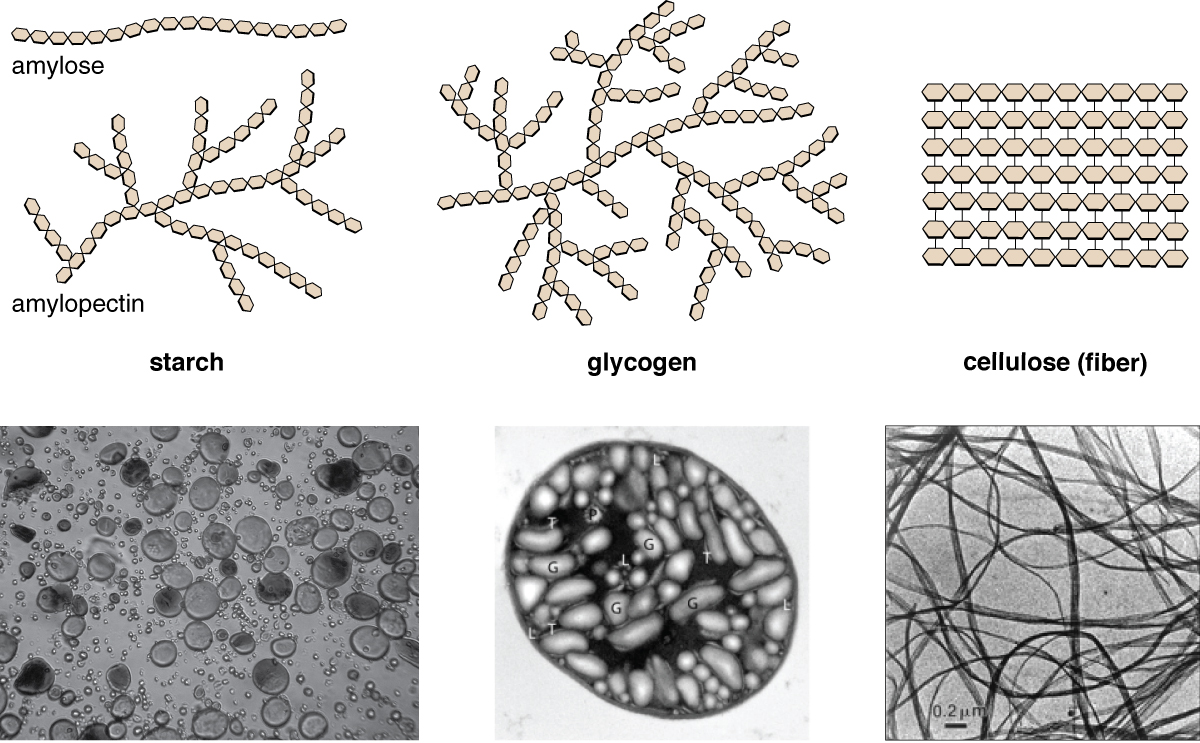 Lipids
Energy storage & primary cell membrane component
Nonpolar & insoluble in water
Simple lipids: fats or triglycerides
made of C, H, & O
contain 1 glycerol	 & 1-3 fatty acids
formed by dehydration synthesis making ester linkages
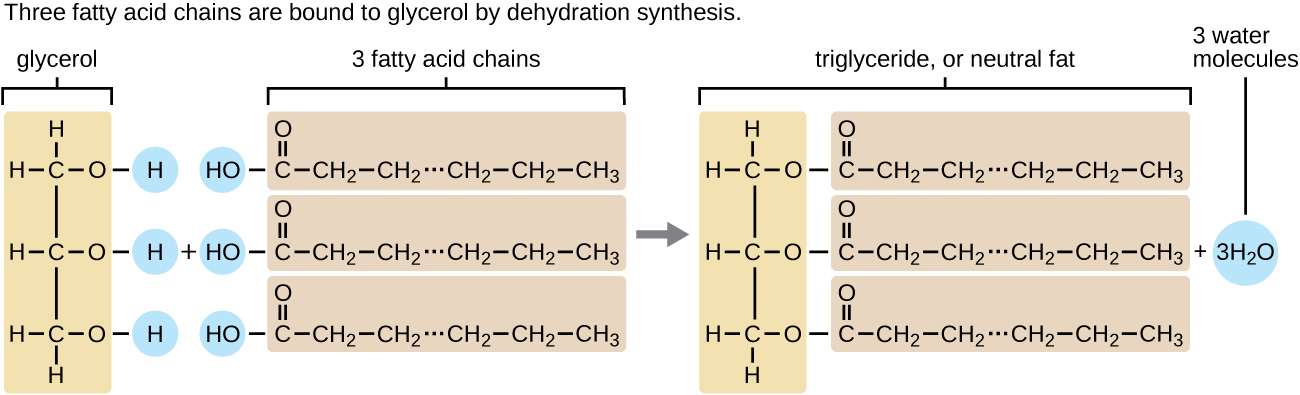 Simple Lipids
Saturated fats – no double bonds
maximum number of Hs attached to C skeleton
pack closely; solid at room temperature
Unsaturated fats – one or more double bonds
bent at double bonds; liquid at room temperature
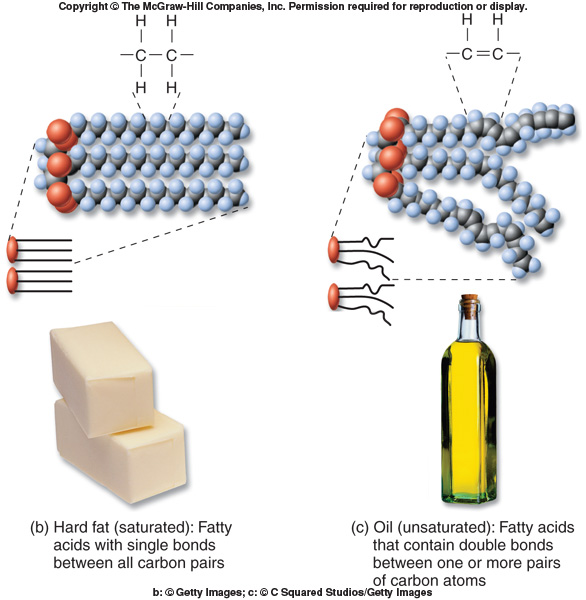 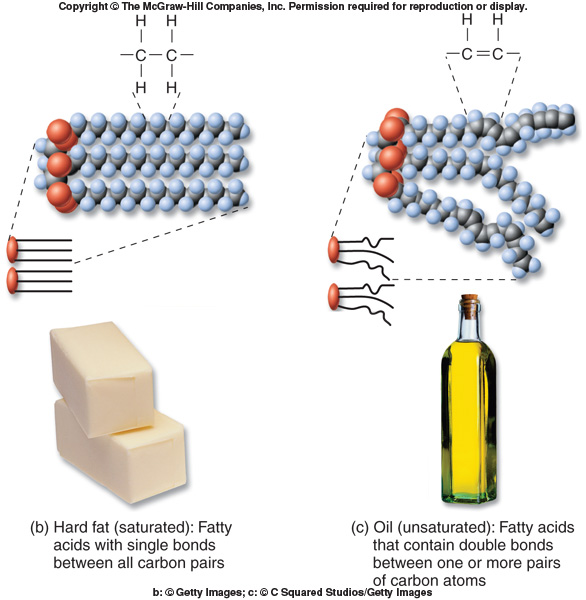 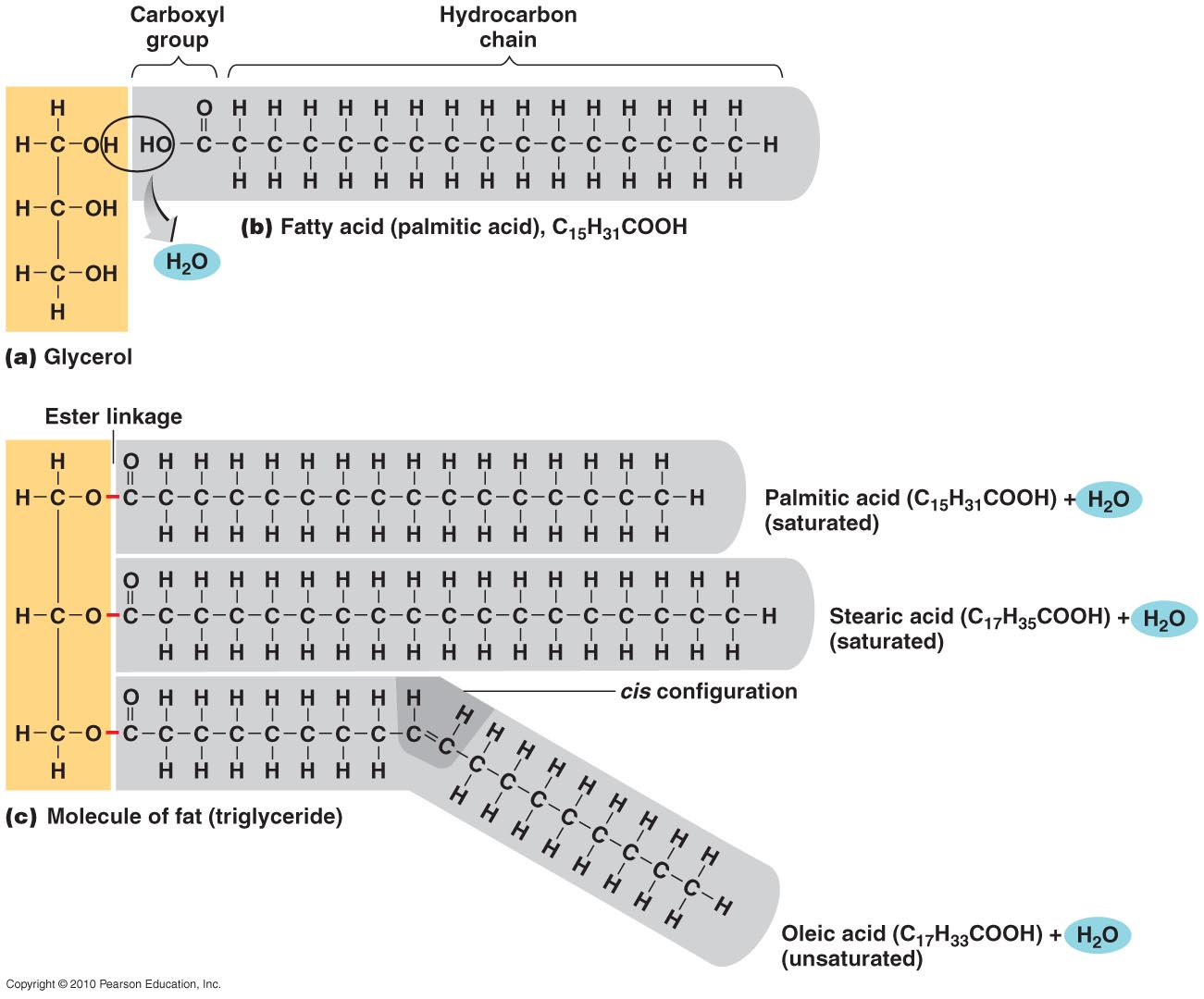 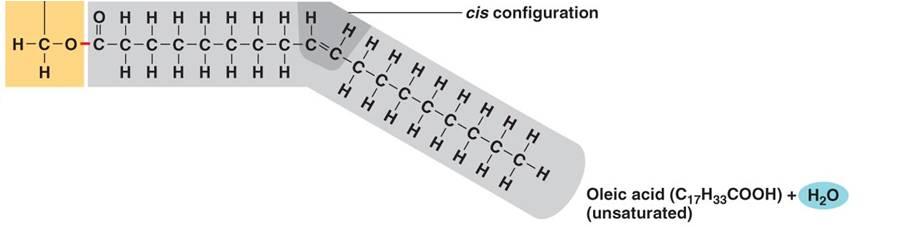 [Speaker Notes: Please know the bolded terms.]
Complex Lipids
Complex lipids – have C, H, & O, plus P, N, or S
Membranes made of phospholipids
1 glycerol, 2 fatty acids, 1 phosphate group
polar (hydrophilic) head, nonpolar (hydrophobic) tail
spontaneously form bilayer in water: nonpolar tails in, polar heads out
Steroids – 4 carbon rings
also in membranes
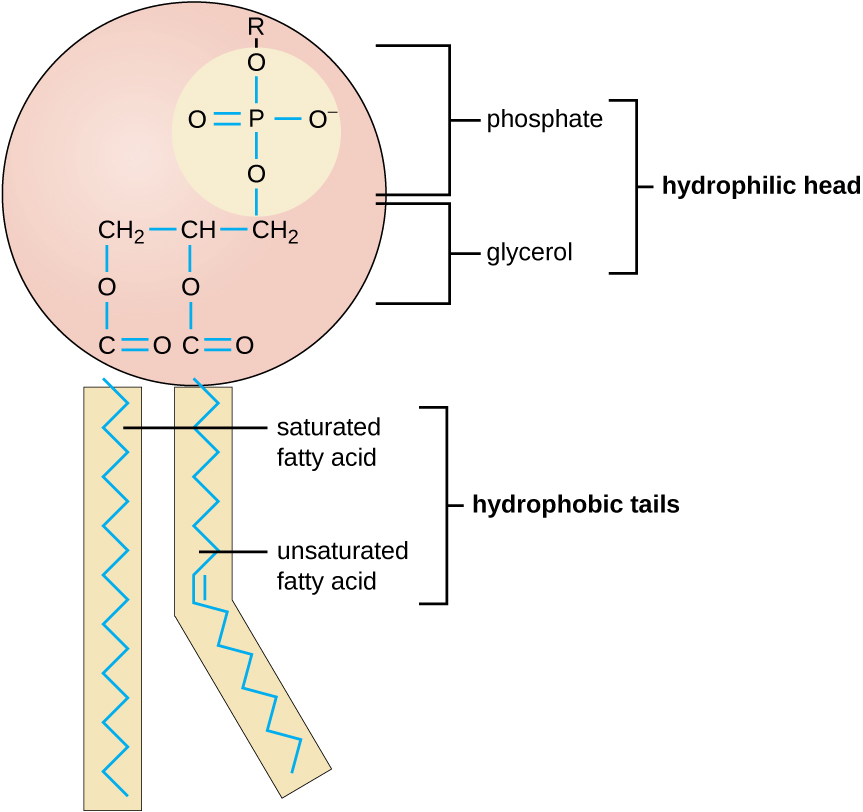 [Speaker Notes: We will see these again when we discuss the plasma membrane of cells.]
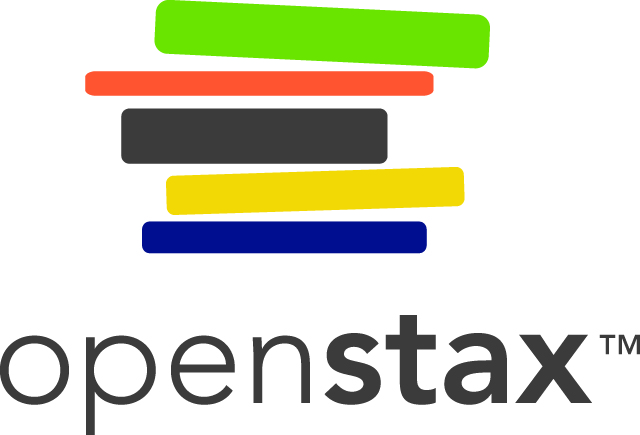 Lipid Bilayers
Phospholipids tend to arrange themselves in aqueous solution forming liposomes, micelles, or lipid bilayer sheets. (credit: modification of work by Mariana Ruiz Villarreal)
[Speaker Notes: This is an excellent diagram of the phospholipid bilayer.]
Proteins
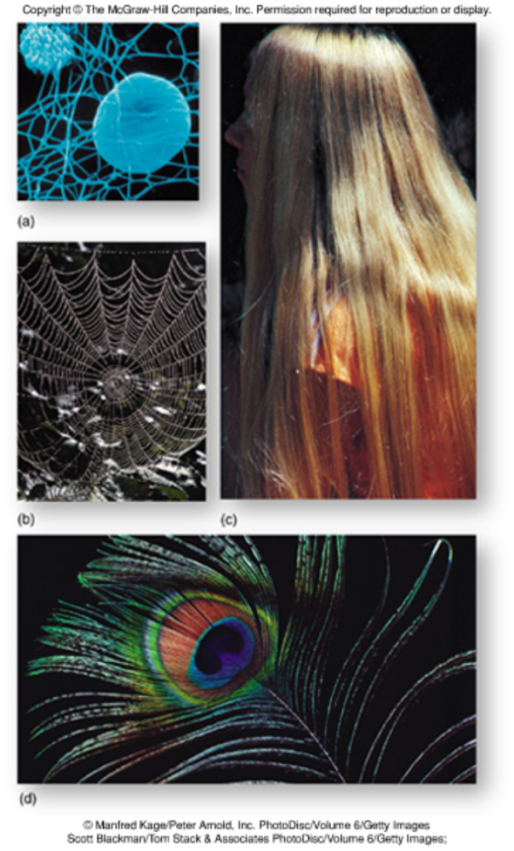 Essential in cell structure & function
enzymes, transporter proteins, cell structure & movement components, some bacterial toxins, hormones, antibodies
Made of C, H, O, & N, & sometimes S
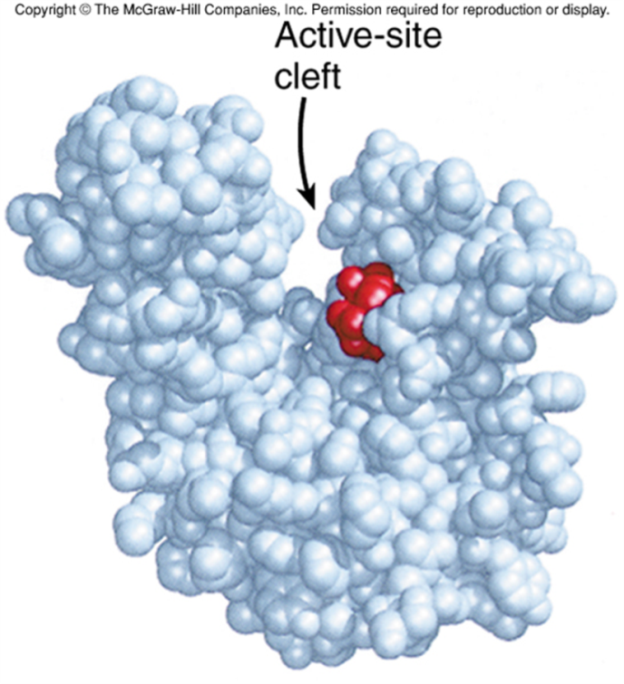 [Speaker Notes: It is important to note that enzymes are proteins that speed up biochemical reactions.]
Proteins
Proteins made of amino acid subunits
20 different amino acids
same general structure, different side groups
side groups determine structure & function
Peptide bonds join amino acids by dehydration synthesis into polypeptides
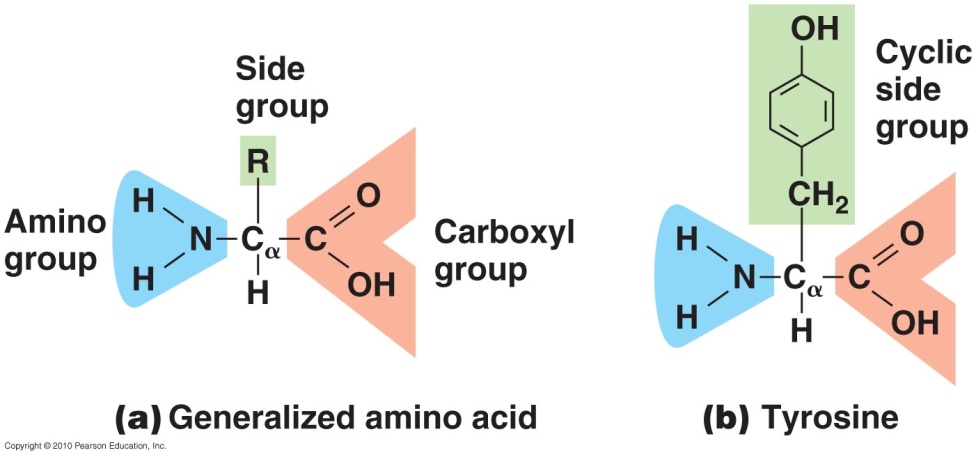 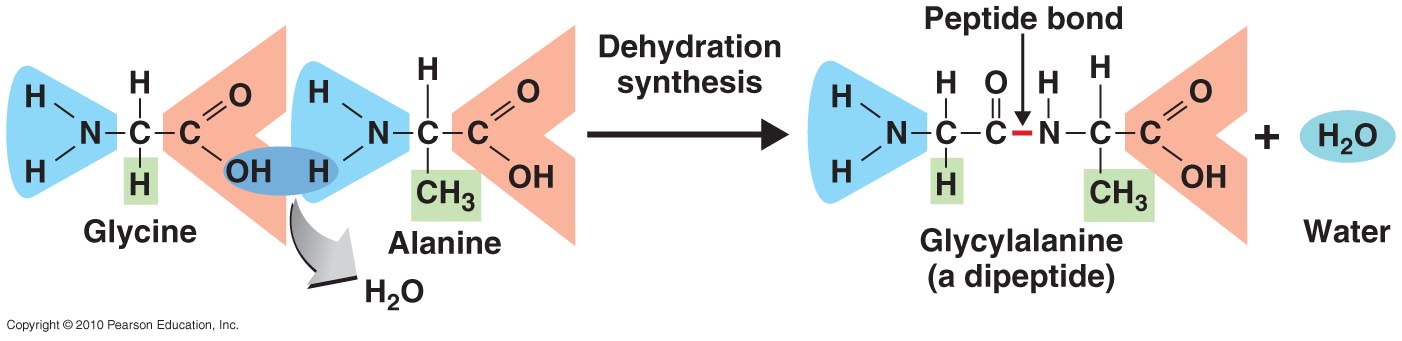 Proteins
20 amino acids
9 are essential: we can not synthesize them they come from our diets
They differ by the “R” group
Nonpolar, polar, acidic, basic
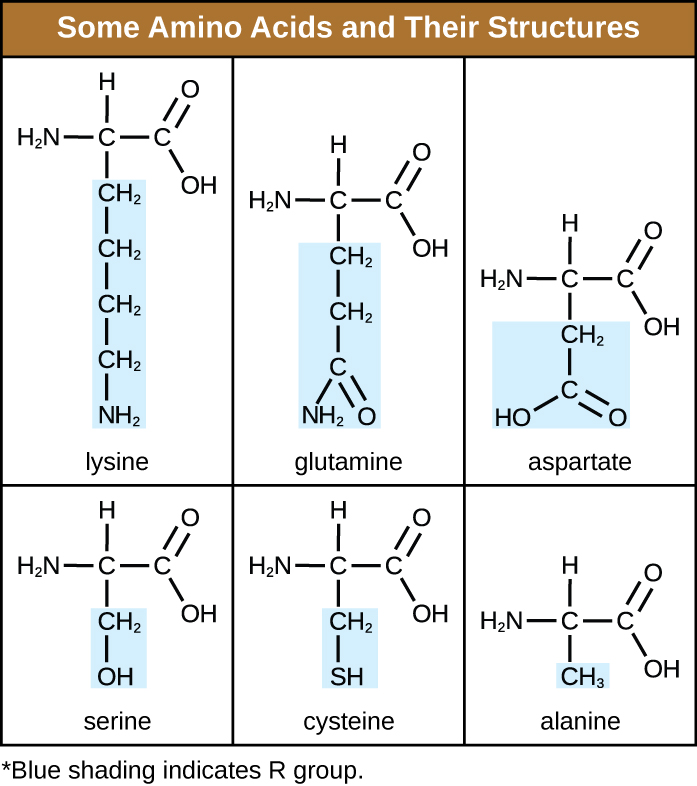 [Speaker Notes: You do NOT need to be able to identify these. Please know there are 20. We will go over what we need to know in lab and chapter 4.]
Protein Structure
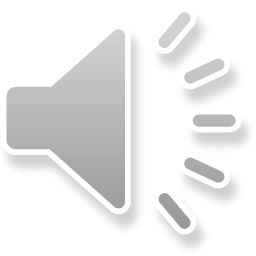 Levels of protein structure:
primary structure – amino acid sequence
secondary structure –hydrogen bonding causes helices or pleats
tertiary structure – 3-D structure; hydrophobic interactions, ionic & hydrogen bonds, & disulfide bridges between amino acid side groups
quaternary structure – ≥2 folded polypeptides
[Speaker Notes: Please know these levels well.]
Protein Structure
[Speaker Notes: Please know these levels well.]
Levels of Protein Structure
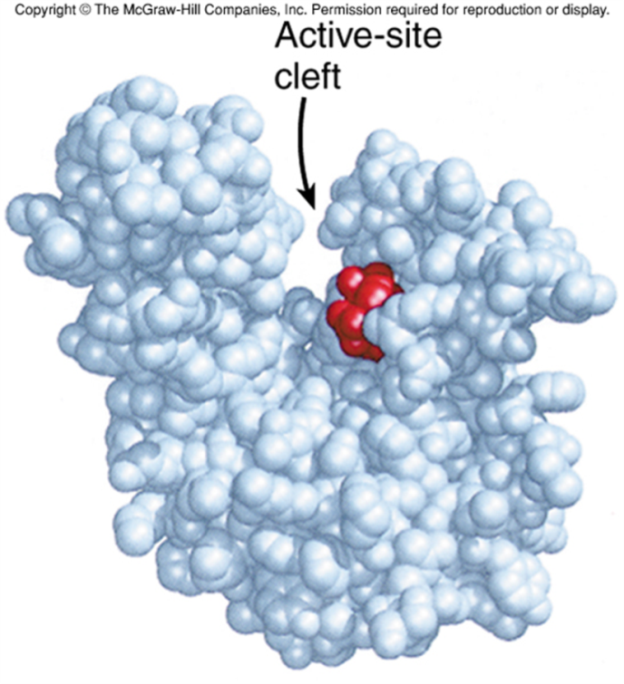 Protein function depends on structure
proteins bind to other molecules
specific shape determines specific interaction
denatured proteins have lost their shape; no longer function
due to temperature, pH, or salt conditions
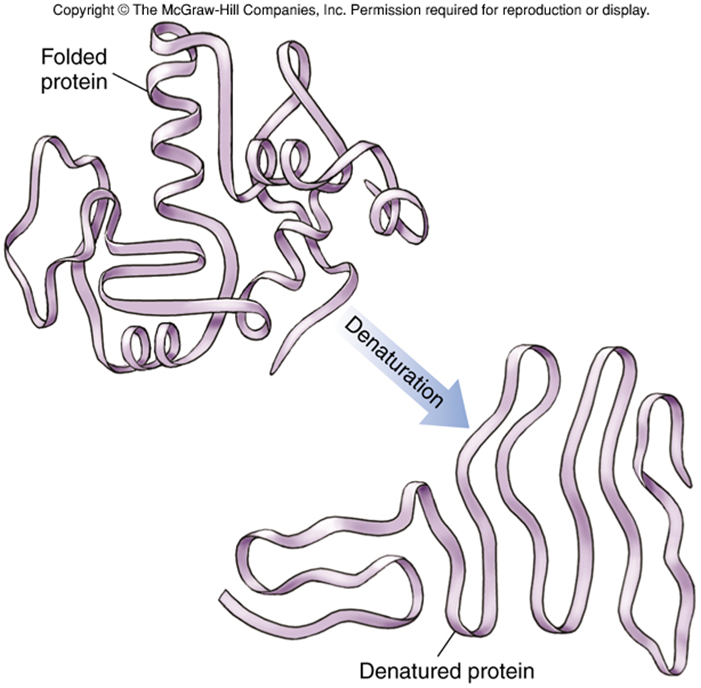 [Speaker Notes: This is a very important concept to understand.]
Nucleic Acids
Nucleic acids – RNA & DNA
store genetic information
made of nucleotides, with 3 parts:
phosphate group
pentose (5 C) sugar
deoxyribose in DNA, ribose in RNA
nitrogen-containing base
purine – double ring: adenine (A) & guanine (G)
pyrimidine – single ring: thymine (T), cytosine (C), & uracil (U, in RNA)
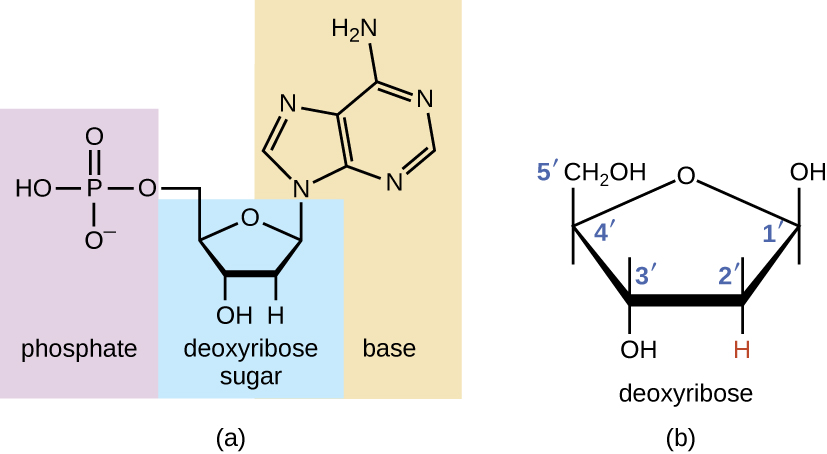 DNA
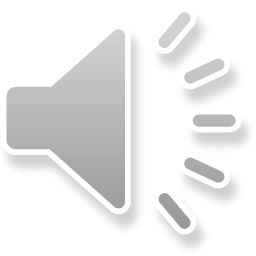 DNA – deoxyribonucleic acid
double helix (like a twisted ladder)
sugar-phosphate backbones
hydrogen bonds between particular bases, connecting strands:
adenine with thymine
cytosine with guanine
strands are complementary
order of base pairs contains
	genetic information
nucleotides form genes
genes determine
	hereditary traits
[Speaker Notes: Please know complementary base pairing (i.e. A with T and C with G)]
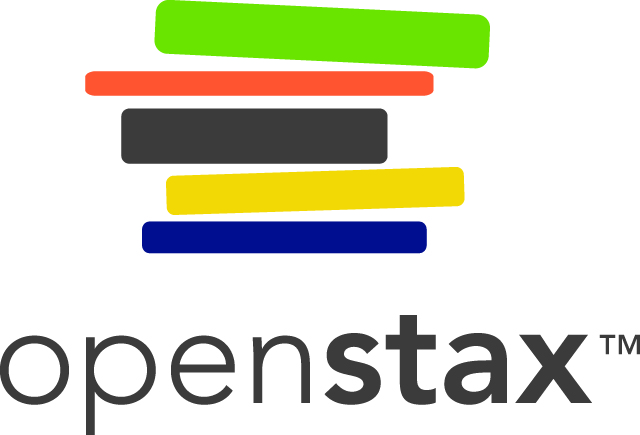 DNA
Watson and Crick proposed the double helix model for DNA.
The sugar-phosphate backbones are on the outside of the double helix and purines and pyrimidines form the “rungs” of the DNA helix ladder.
The two DNA strands are antiparallel to each other.
The direction of each strand is identified by numbering the carbons (1 through 5) in each sugar molecule. The 5ʹ end is the one where carbon #5 is not bound to another nucleotide; the 3ʹ end is the one where carbon #3 is not bound to another nucleotide.
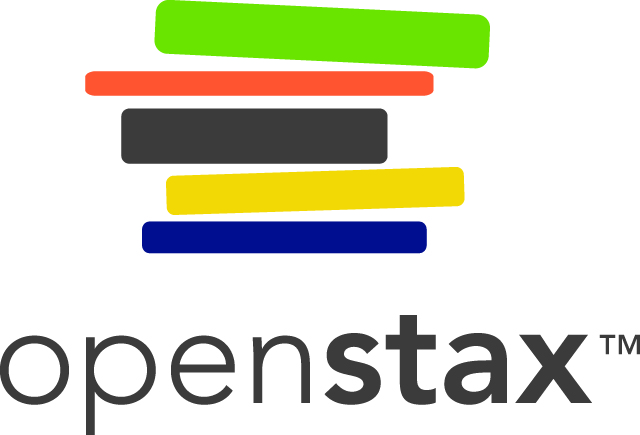 Complementary Base Pairing
Hydrogen bonds form between complementary nitrogenous bases on the interior of DNA.
[Speaker Notes: Please understand why base pairing occurs. Due to the number of Hydrogen bonds each nucleotide can form.]
RNA
RNA – ribonucleic acid
single-stranded
sugar-phosphate backbone with ribose (instead of deoxyribose)
base pairing (when it occurs) very similar to DNA:
adenine with uracil (instead of thymine)
cytosine with guanine
3 types of RNA:
messenger RNA
ribosomal RNA
transfer RNA
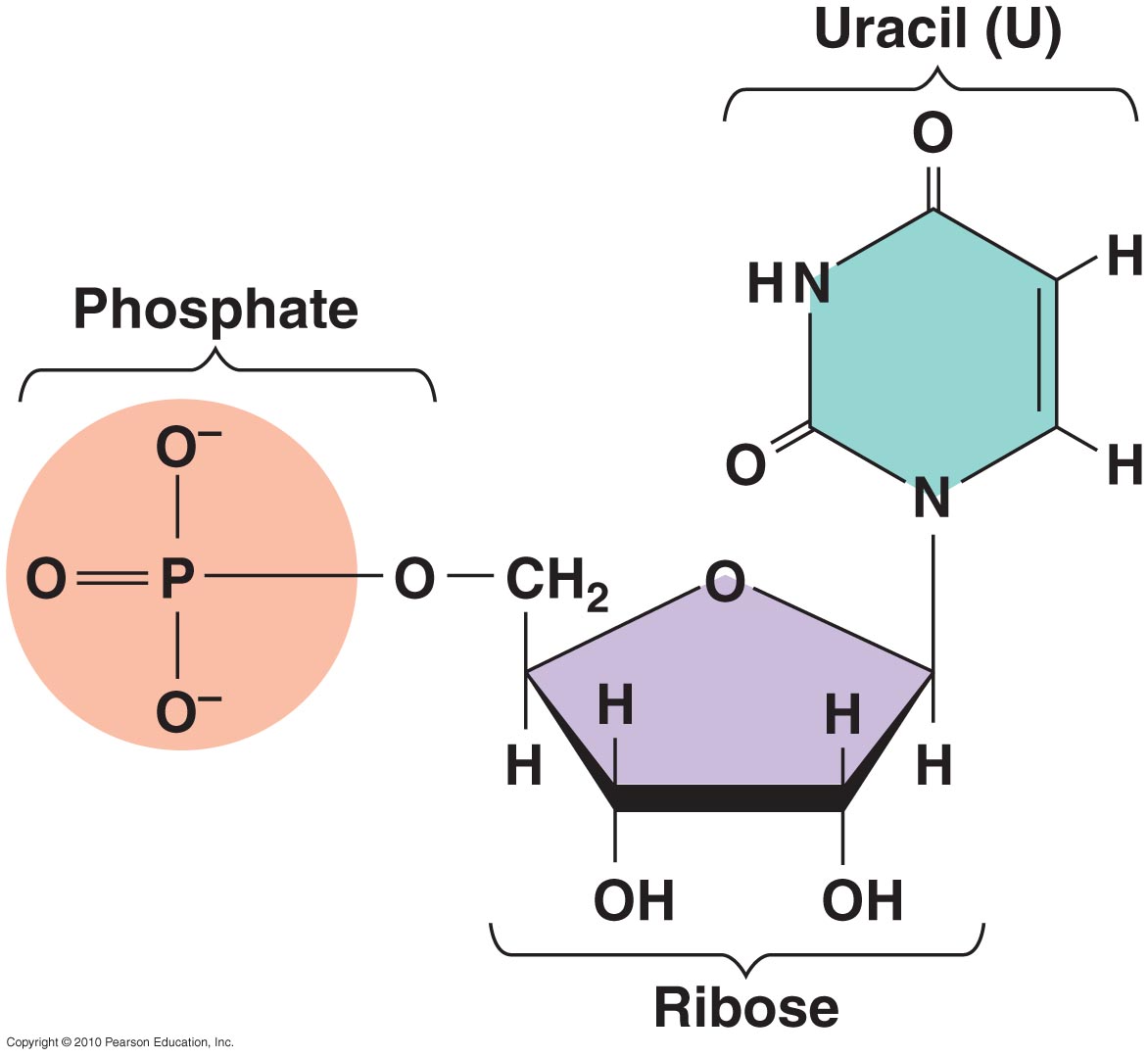 ATP
ATP – adenosine triphosphate
adenine & ribose (adenosine), & 3 phosphate groups
Energy-carrying molecule in cells
made by dehydration synthesis (energy from glucose breakdown)
broken by hydrolysis to release energy
	ATP + H2O  ADP + Pi + energy
	ADP + H2O  AMP + Pi + energy
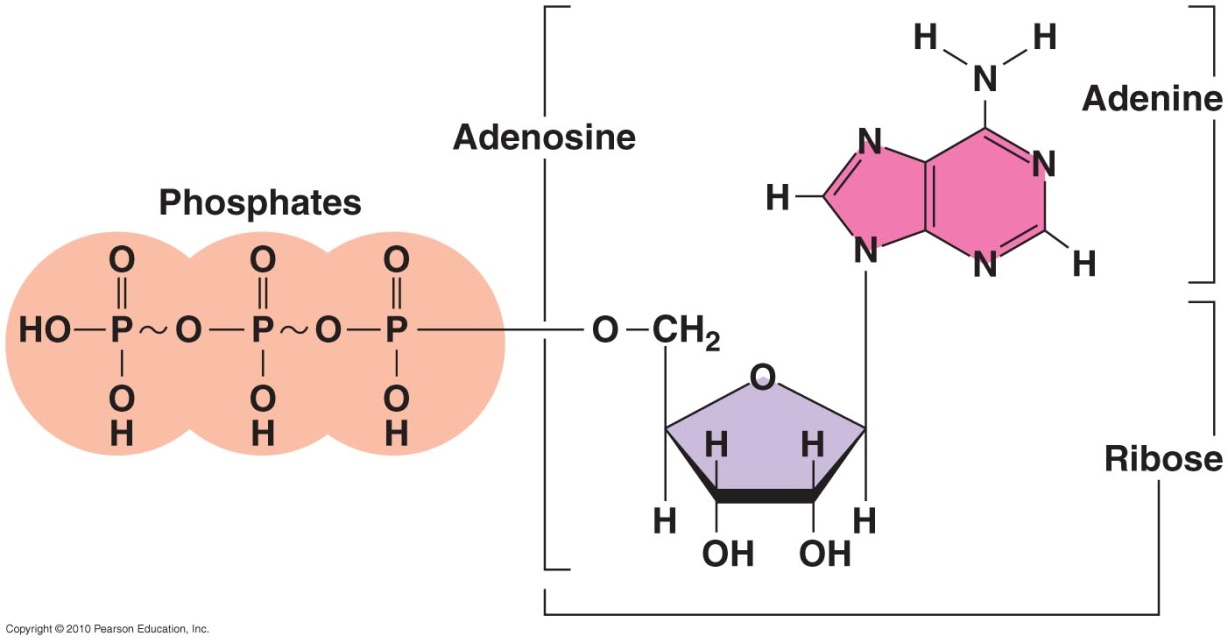 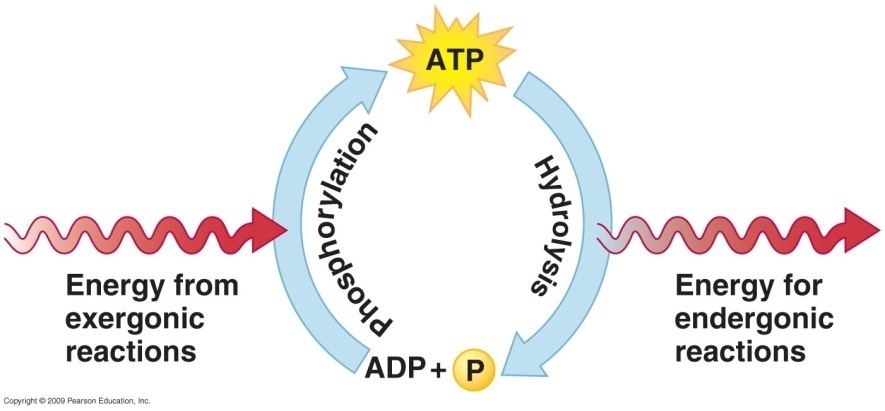 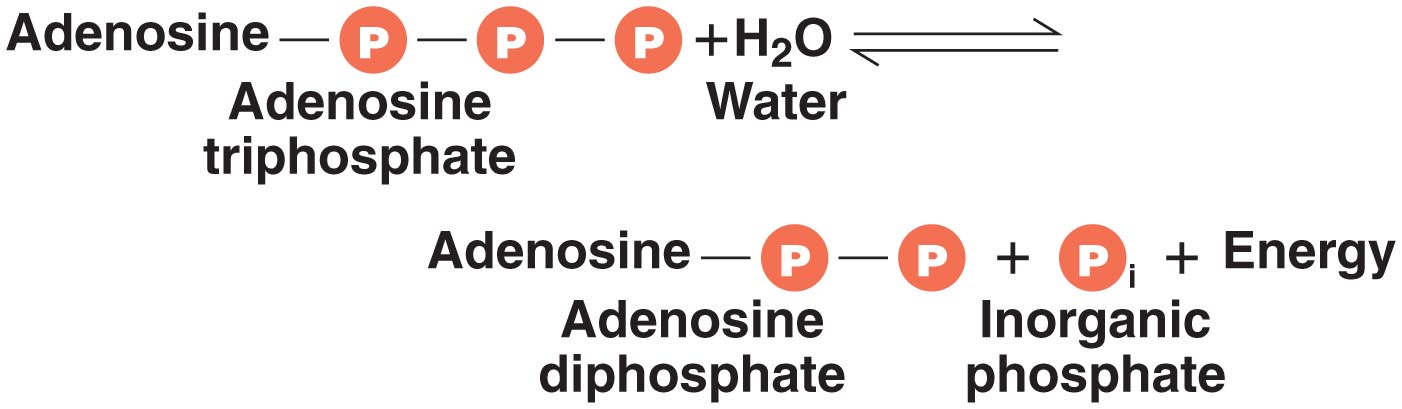 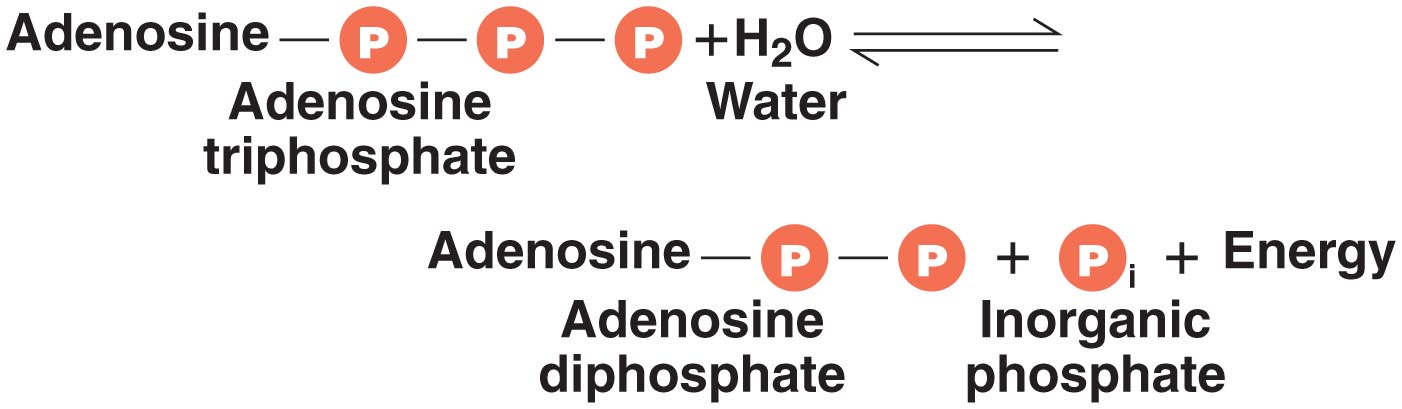 [Speaker Notes: This provides energy for many of the cells of organisms.]
Monomers and Polymers
Polymers – large units made of similar monomer units
4 major types of biological macromolecules (polymers):
[Speaker Notes: This is a nice review chart]